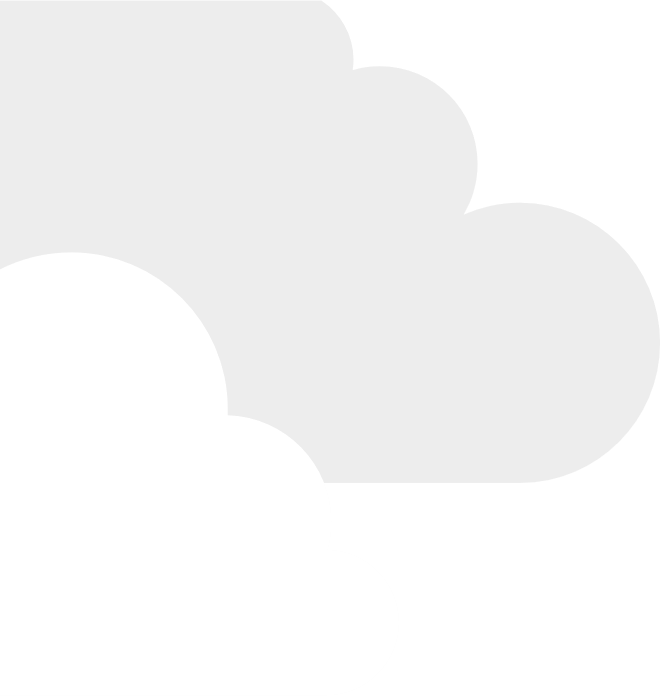 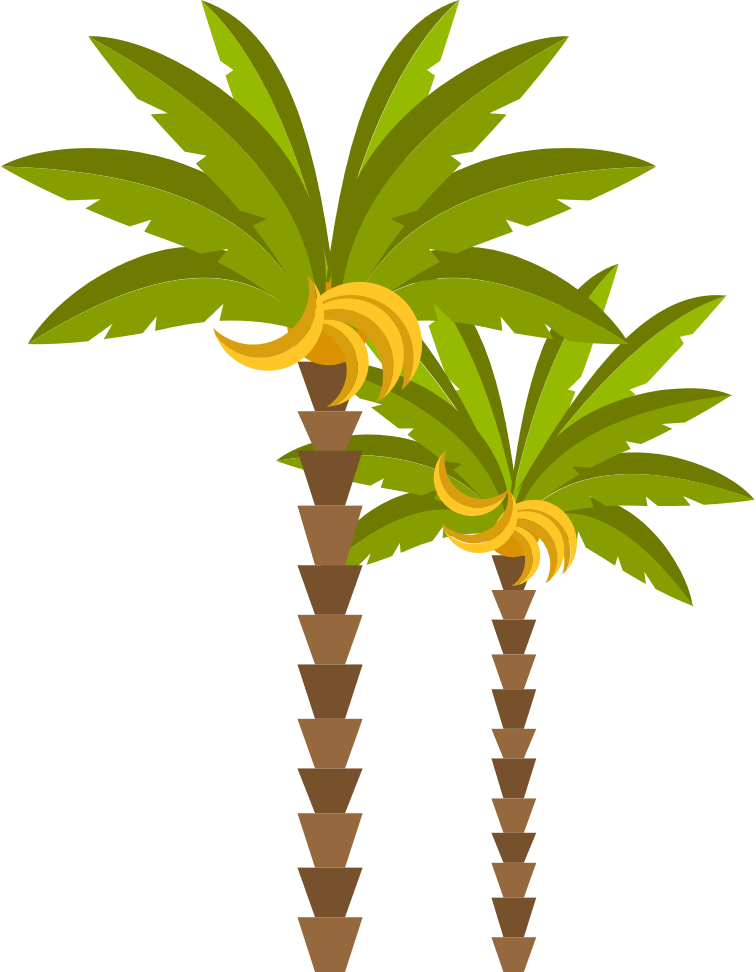 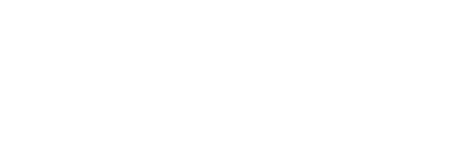 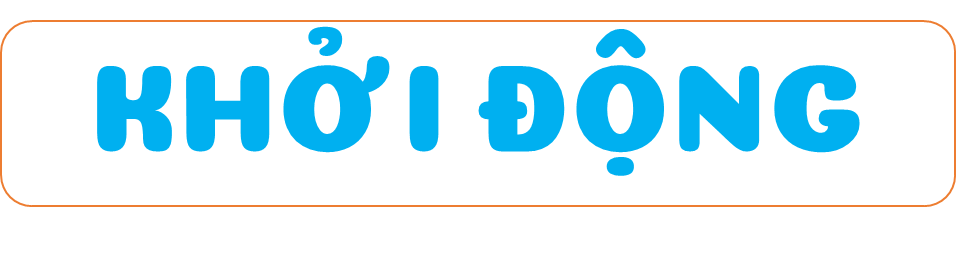 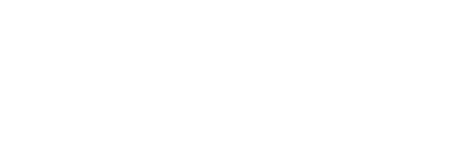 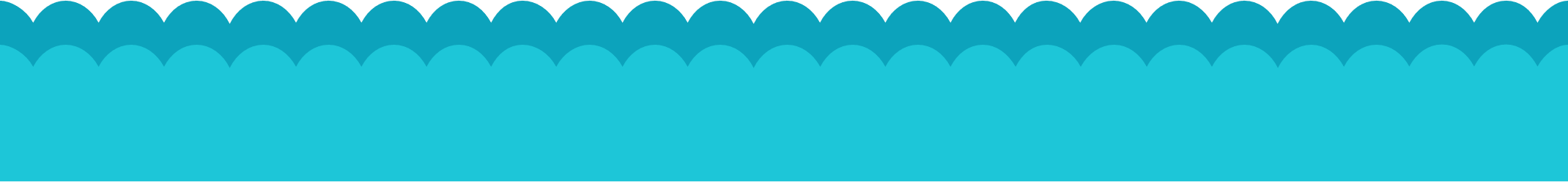 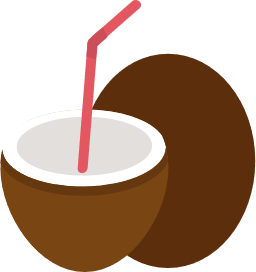 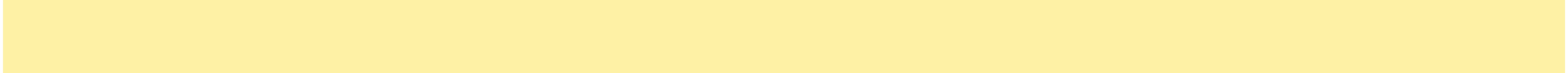 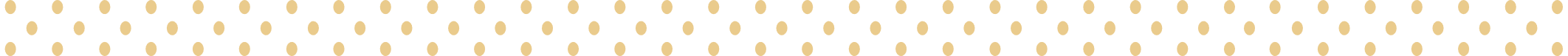 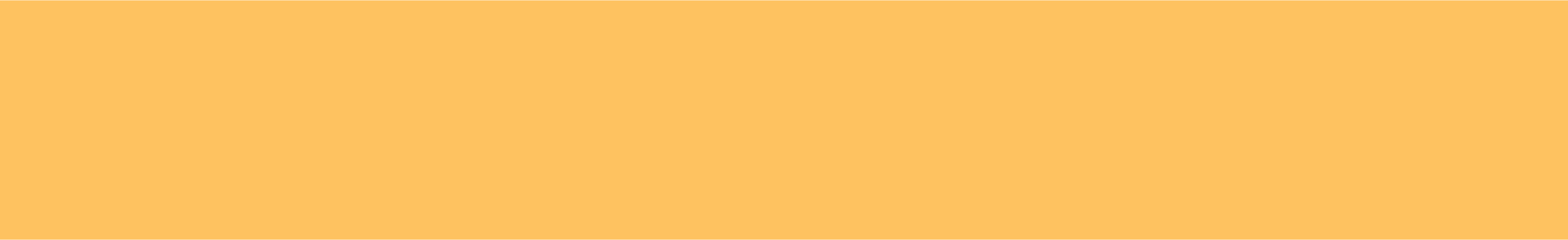 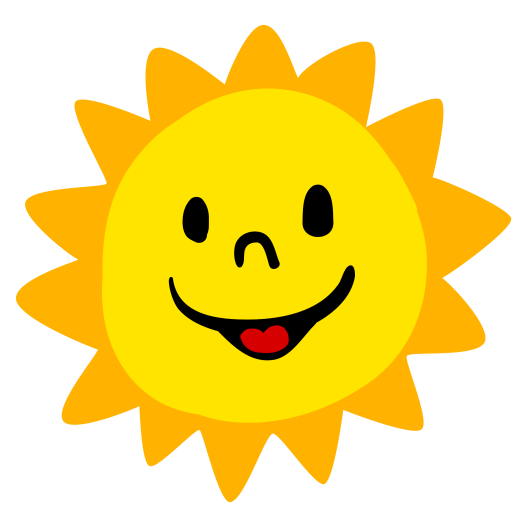 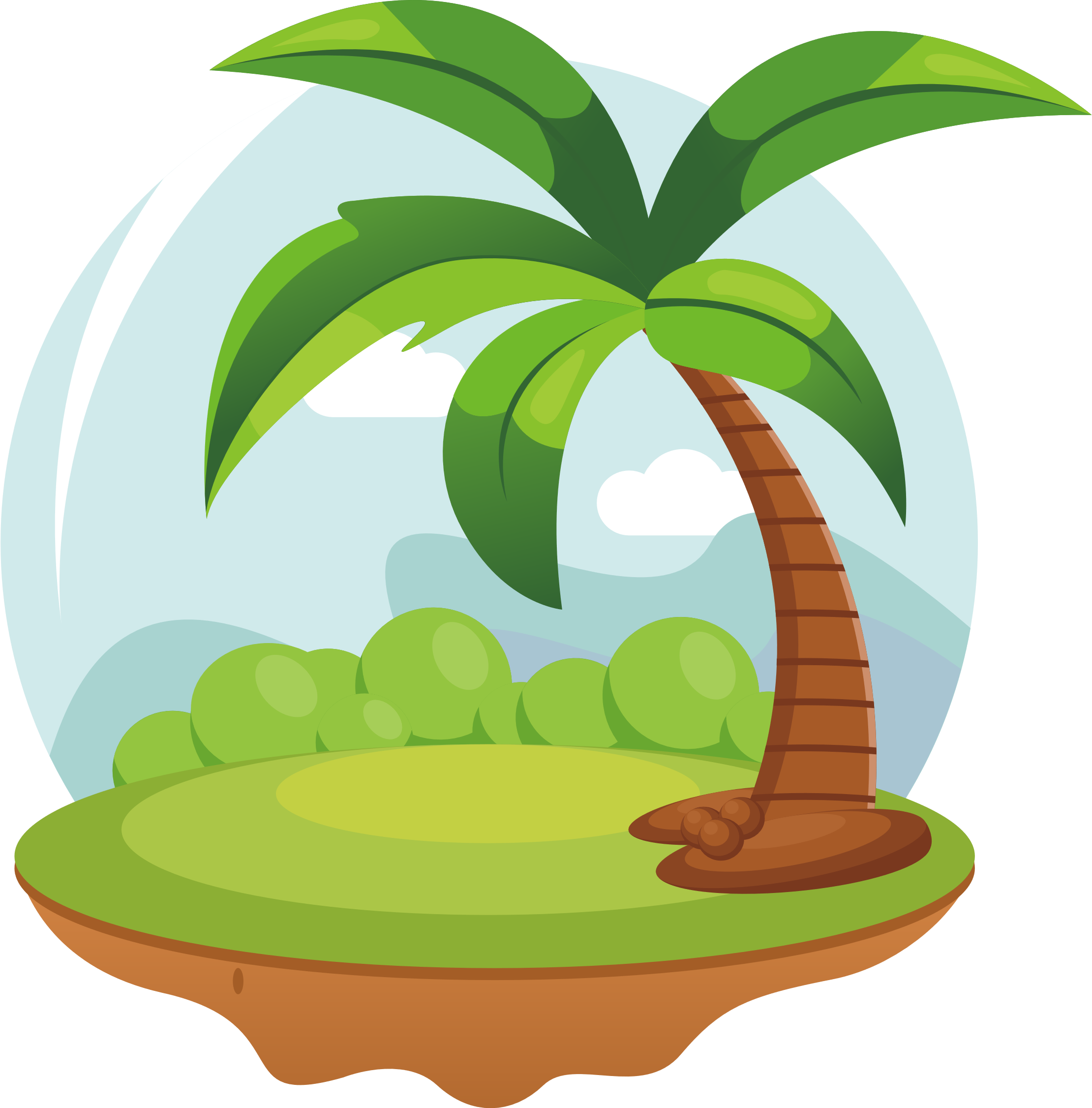 Hãy tưởng tượng không có mặt trời điều gì sẽ xảy ra?
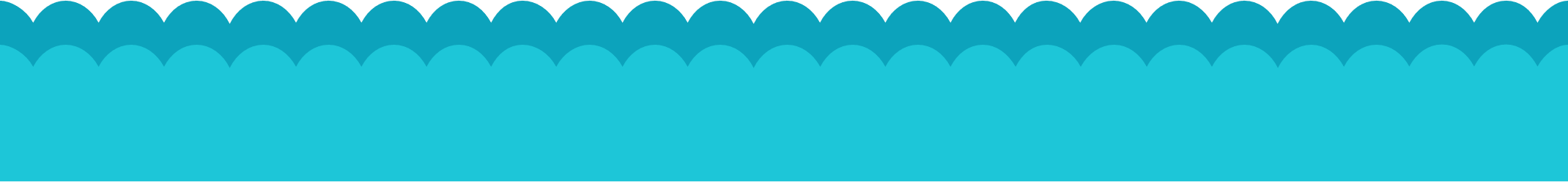 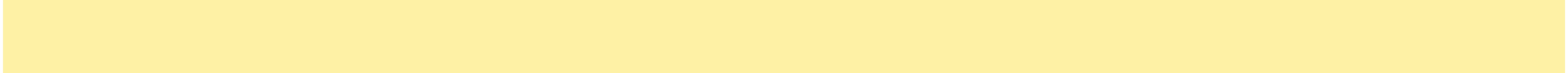 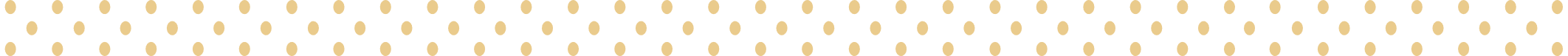 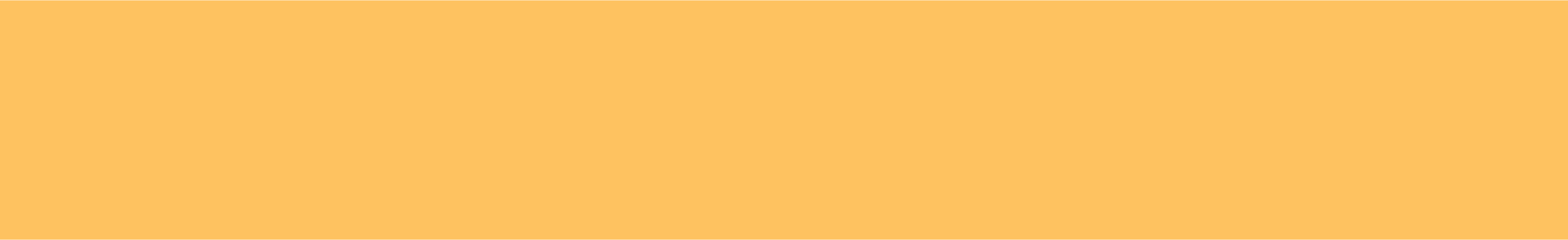 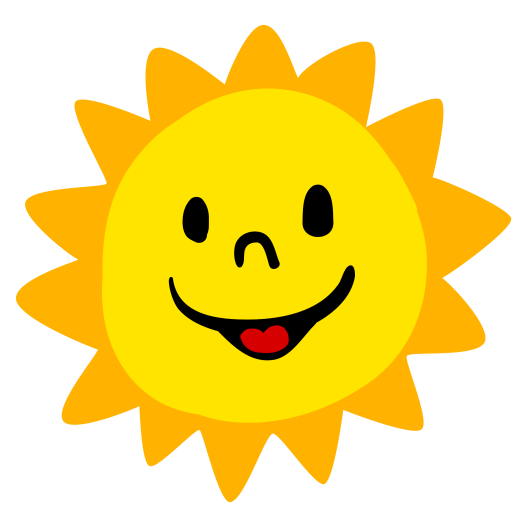 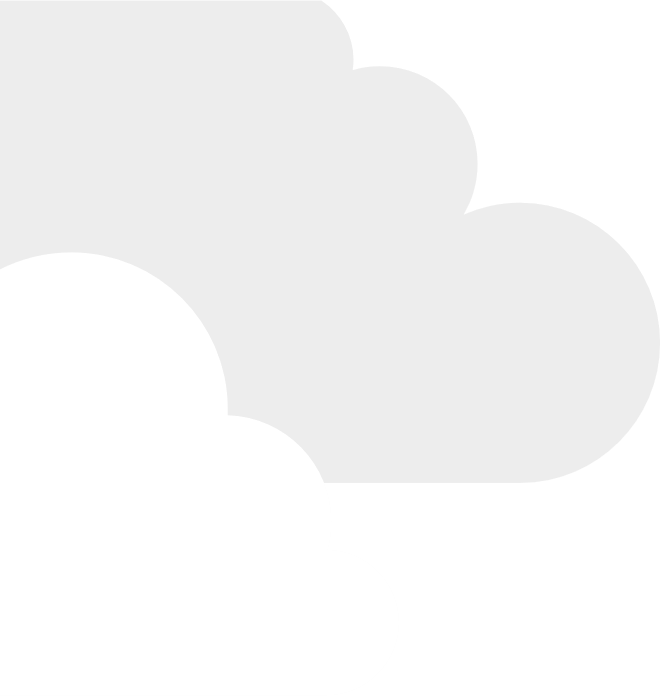 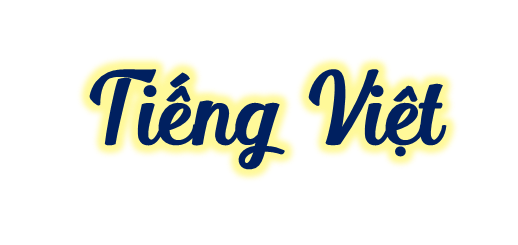 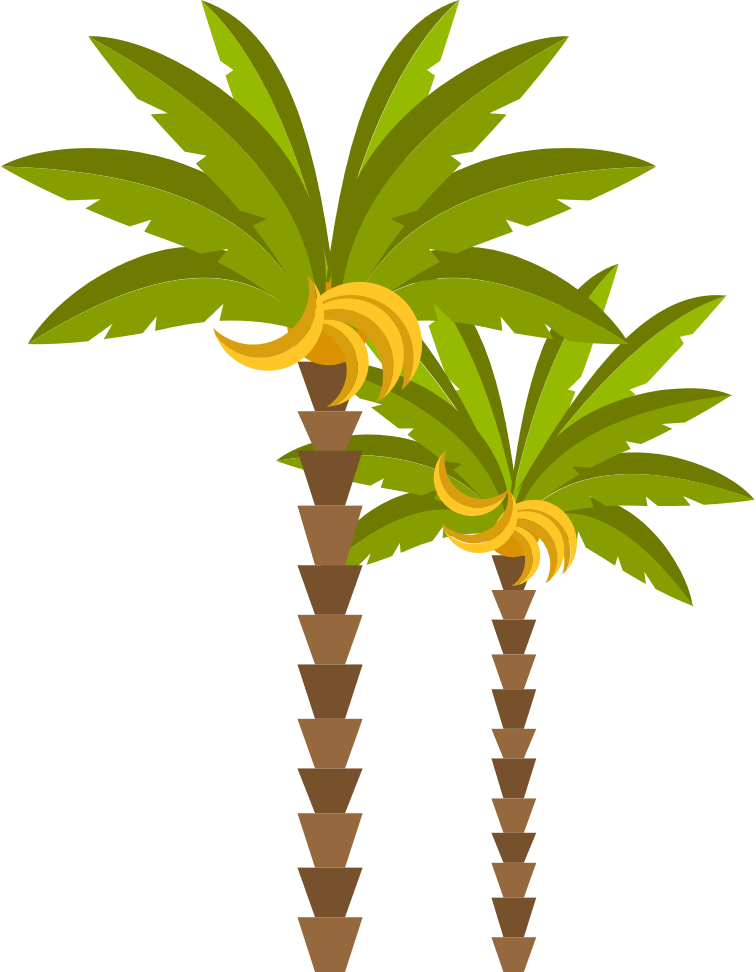 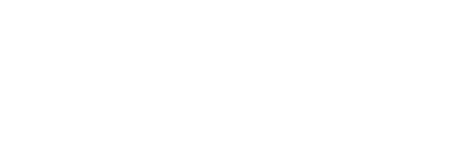 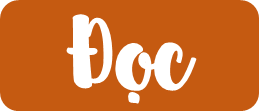 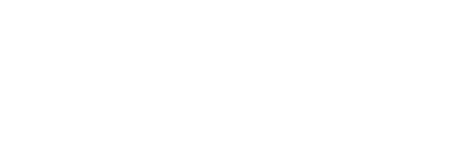 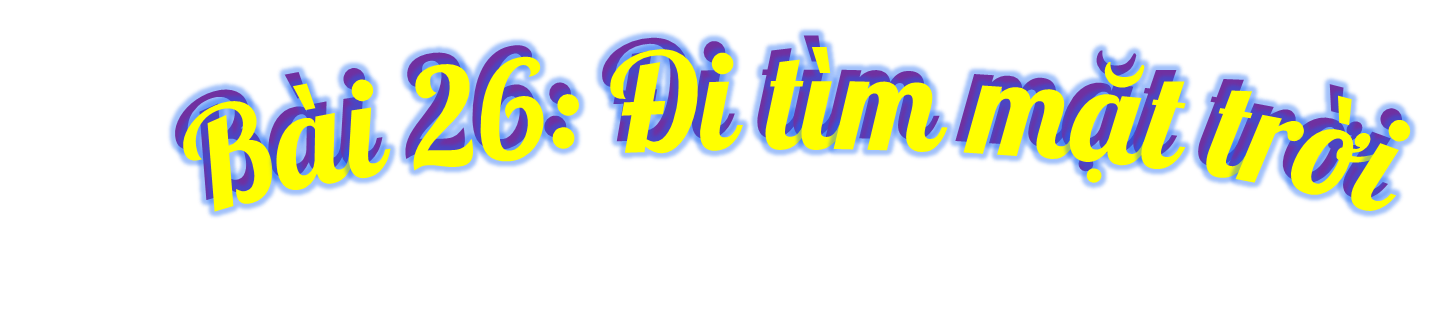 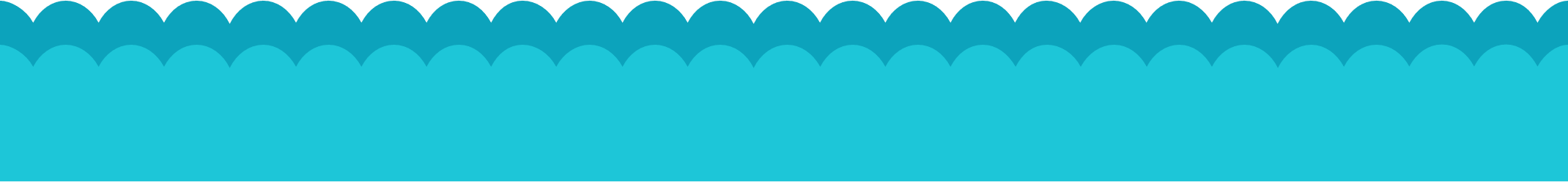 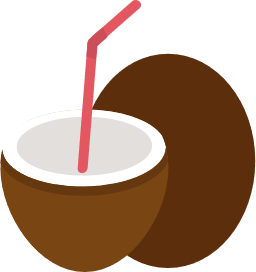 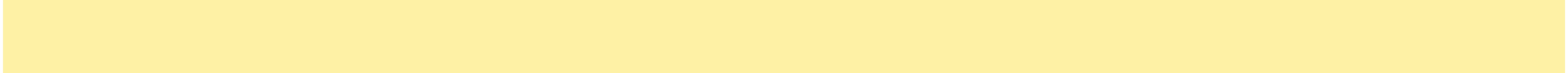 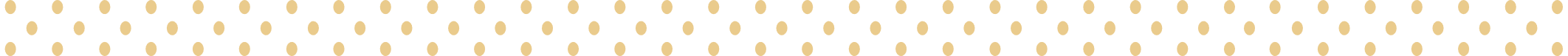 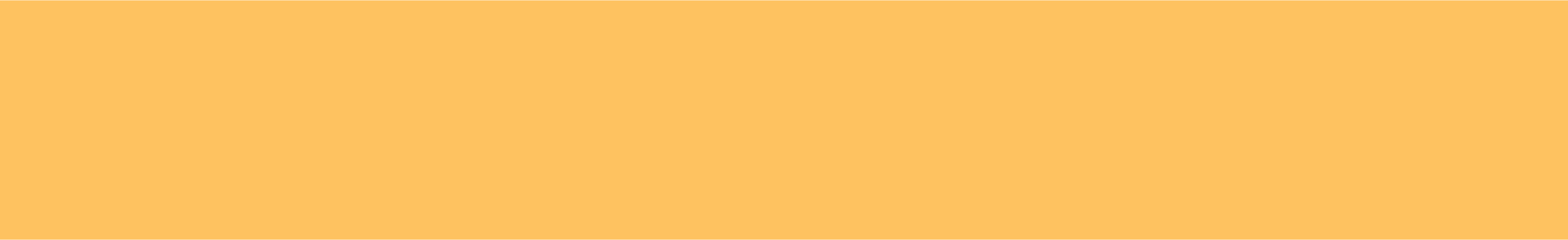 [Speaker Notes: Thiết kế - Hương Thảo - 0972115126]
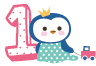 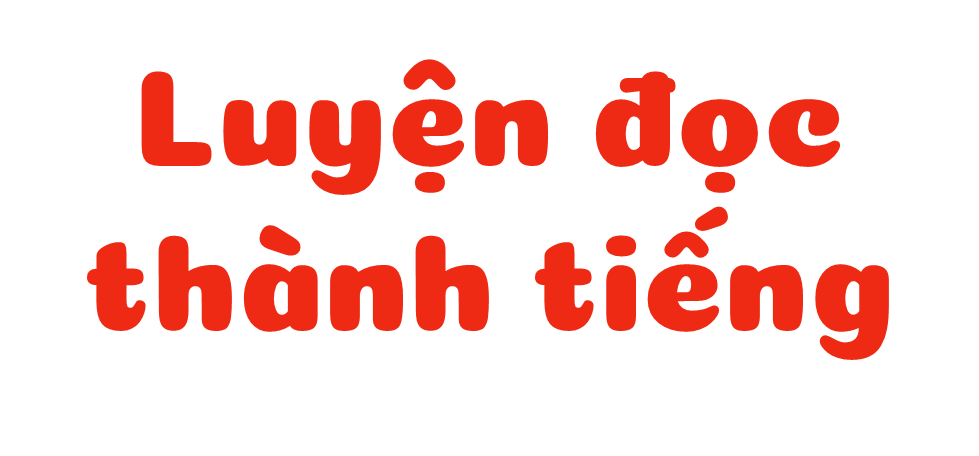 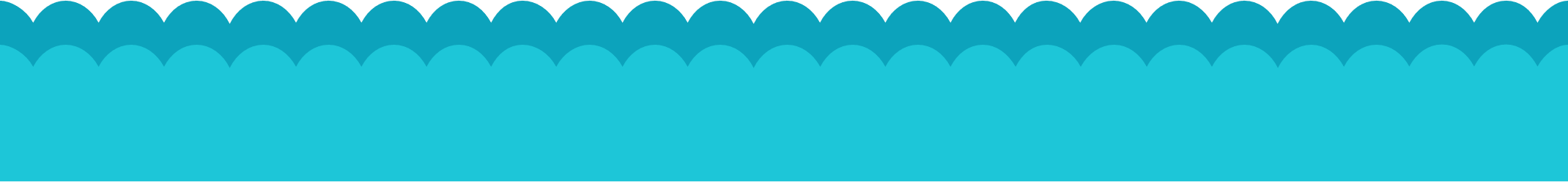 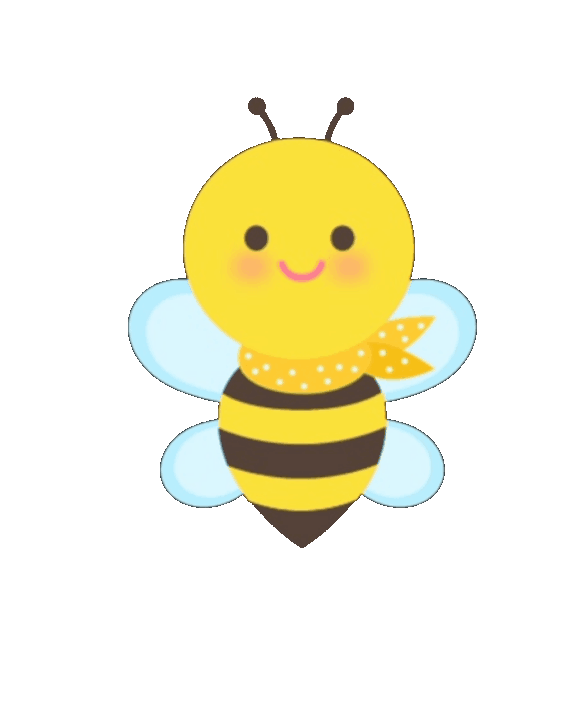 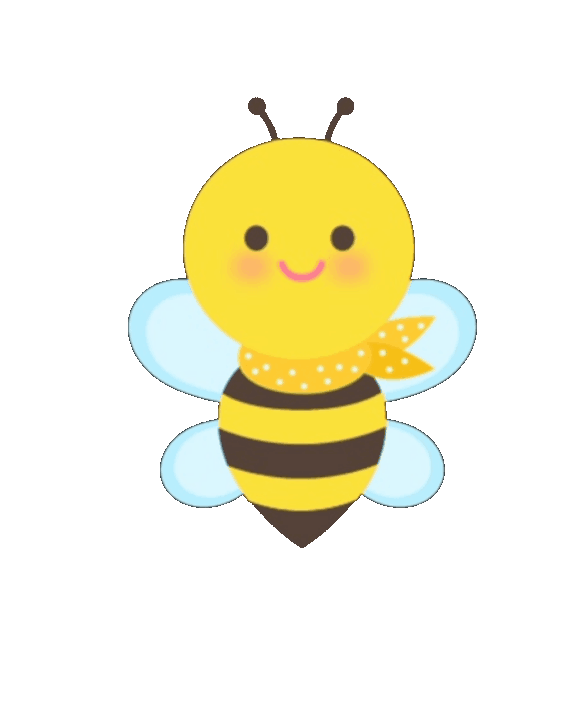 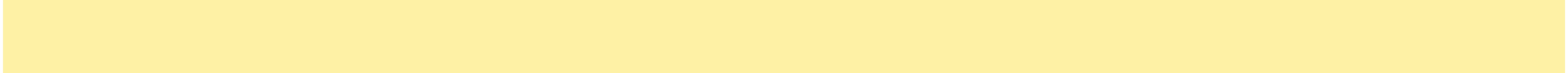 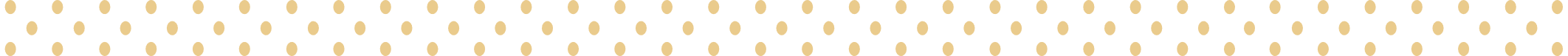 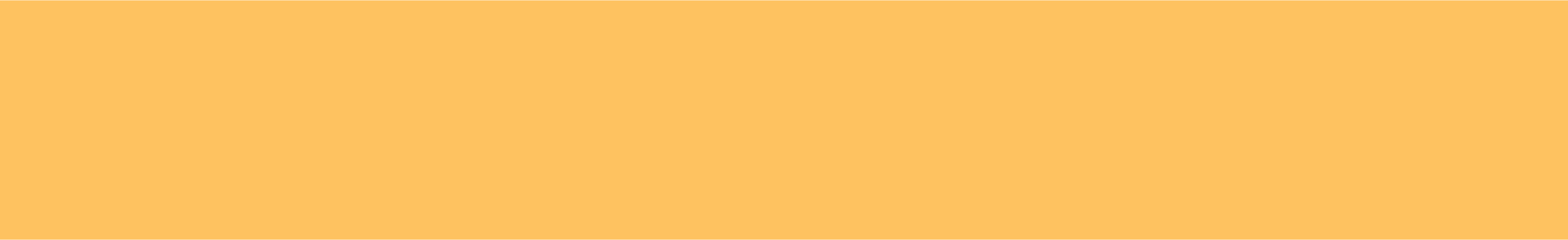 Lắng nghe đọc mẫu
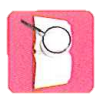 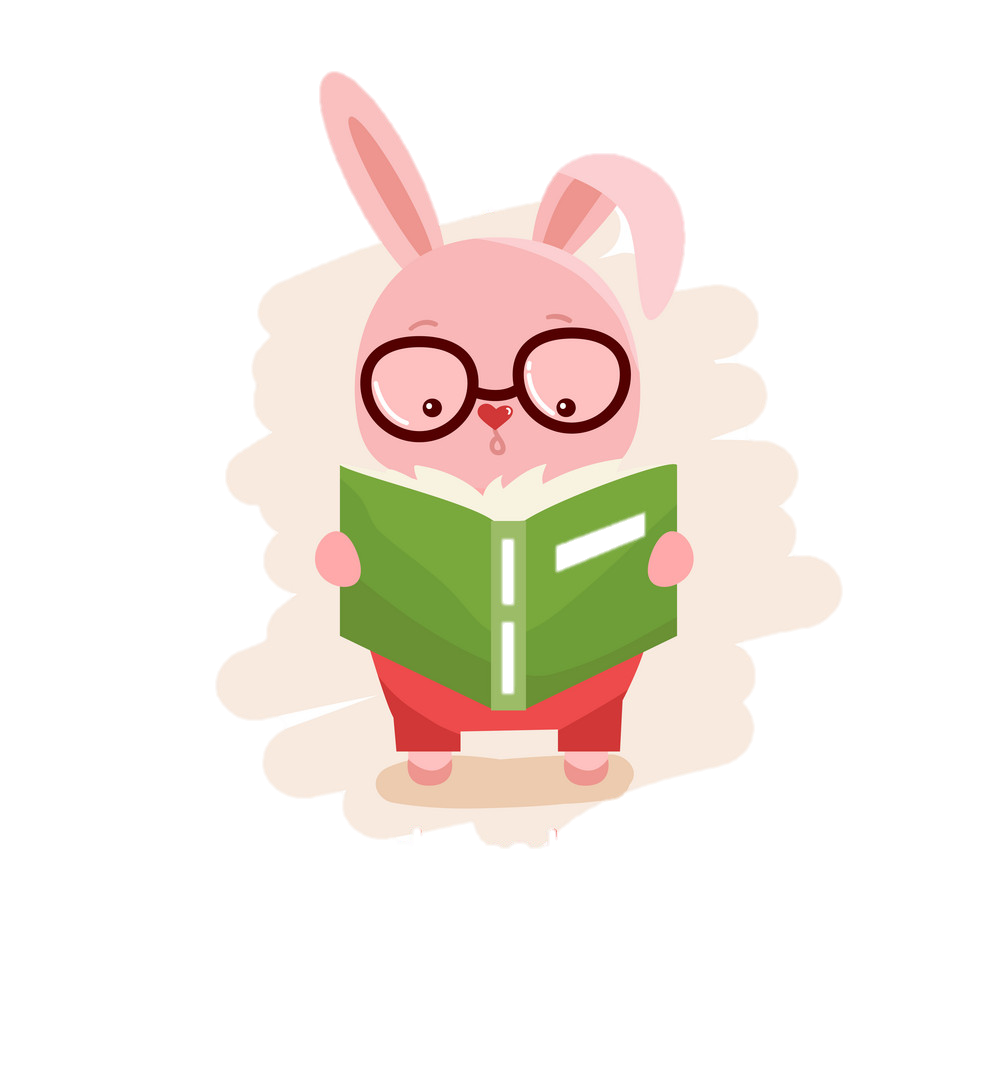 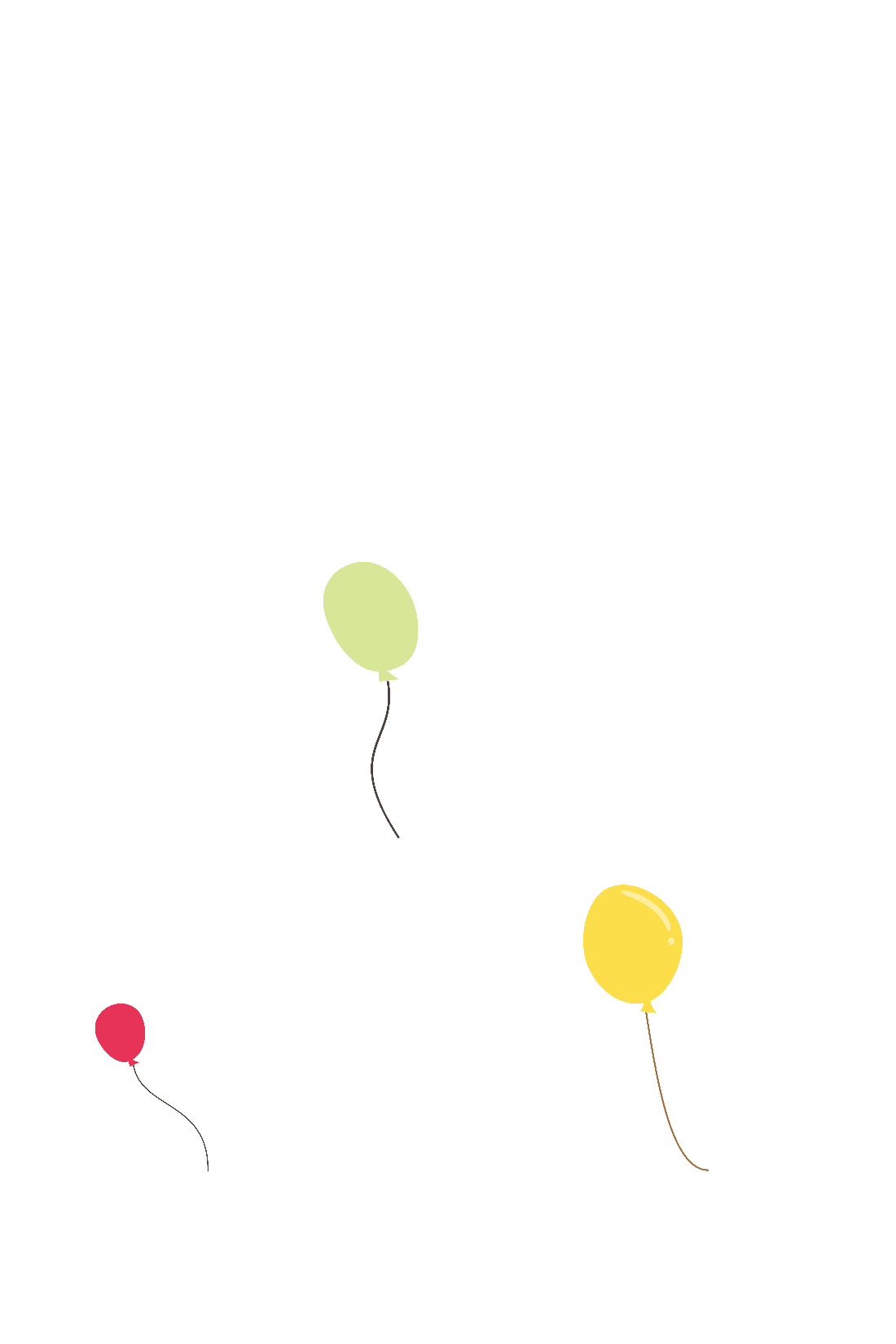 TAI NGHE
TAY DÒ
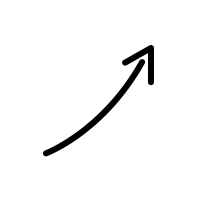 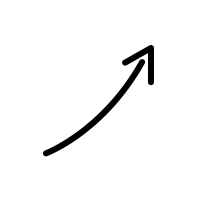 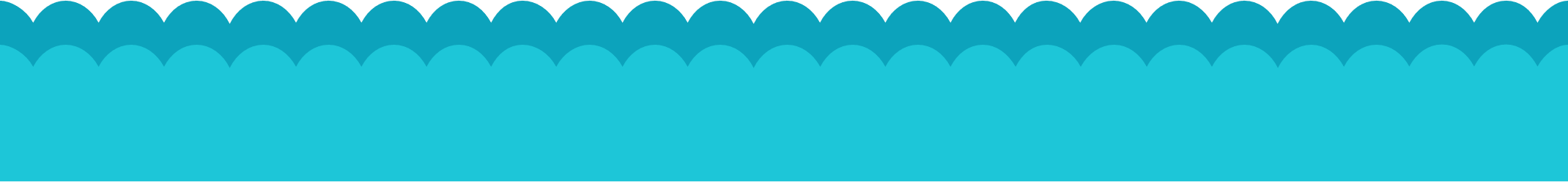 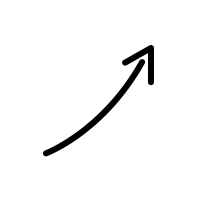 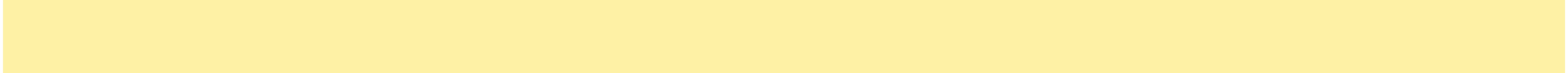 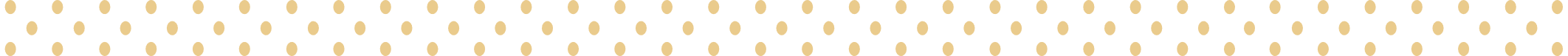 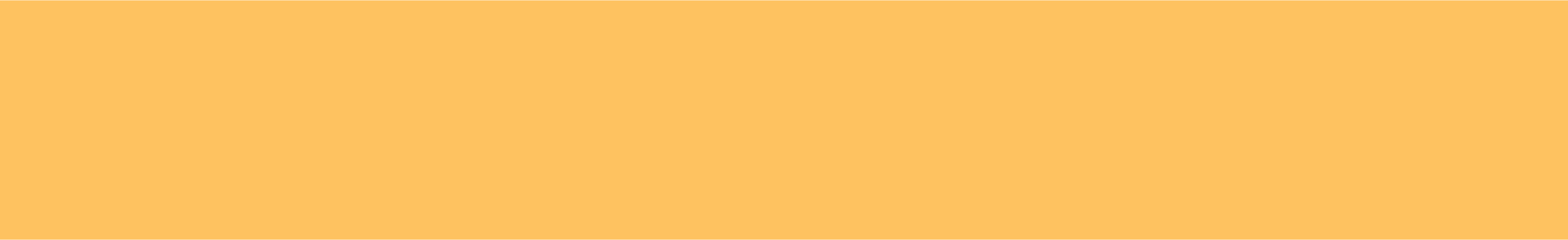 MẮT DÕI
Đi tìm mặt trời
Ngày xưa, muôn loài sống trong rừng già tối tăm, ẩm ướt. Gõ kiến được giao nhiệm vụ đến các nhà hỏi xem ai có thể đi tìm mặt trời.
Gõ kiến gõ cửa nhà công, công mải múa. Gõ cửa nhà liếu điếu, liếu điếu bận cãi nhau. Gõ cửa nhà chích chòe, chích chòe mải hót,… Chỉ có gà trống nhận lời đi tìm mặt trời.
Gà trống bay từ bụi mây lên rừng nứa. Từ rừng nứa lên rừng lim. Từ rừng lim lên rừng chò. Gà trống bay đến cây chò cao nhất, nhìn lên thấy mây bồng bềnh và sao nhấp nháy. Nó đậu ở đấy chờ mặt trời.
   Gió lạnh rít ù ù. Mấy lần gà trống suýt ngã. Nó quắp những ngón chân thật chặt vào thân cây. Chờ mãi, đợi mãi… Nghĩ thương các bạn sống trong tối tăm, ẩm ướt, gà trống đấm ngực kêu to:
   - Trời đất ơi…. ơi…!
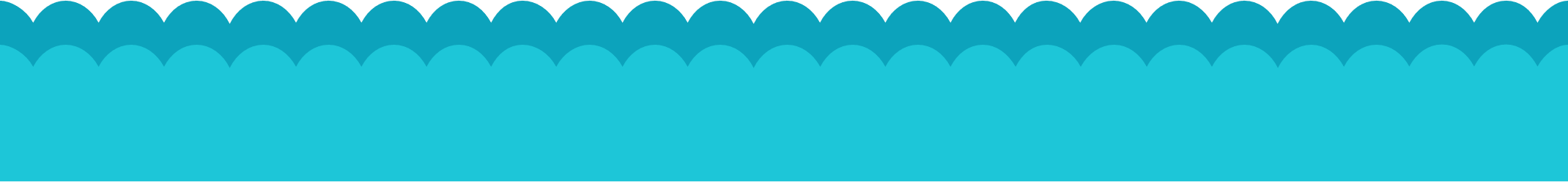 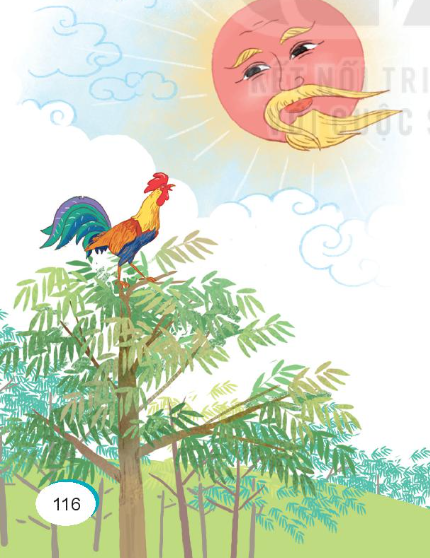 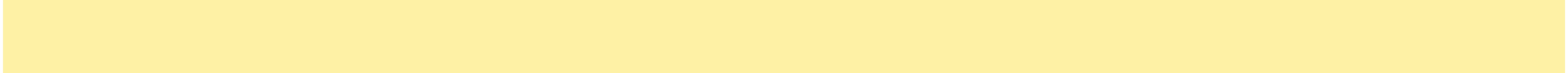 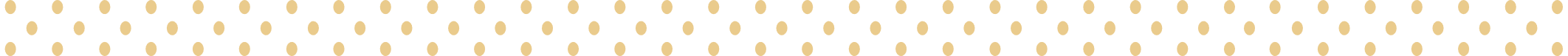 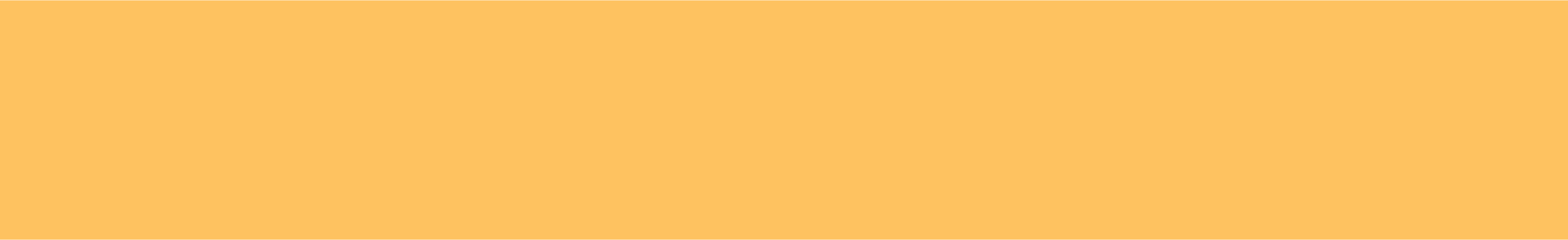 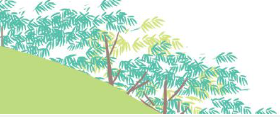 Kì lạ thay, gà trống vừa dứt tiếng kêu đầu thì sương tan. Dứt tiếng kêu thứ hai, sao lặn. Dứt tiếng kêu thứ ba, đằng đông ửng sáng, mặt trời hiện ra. Mặt trời vươn những cánh tay ánh sáng đính lên đầu gà trống một cụm lửa hồng.
Gà trống vui sướng bay về. Bay tới đâu, ánh sáng theo đến đấy. Đất rừng sáng tươi như tranh vẽ.
   Từ đó, khi gà trống cất tiếng gáy là mặt trời hiện ra, chiếu ánh sáng cho mọi người, mọi vật.
(Theo Vũ Tú Nam)
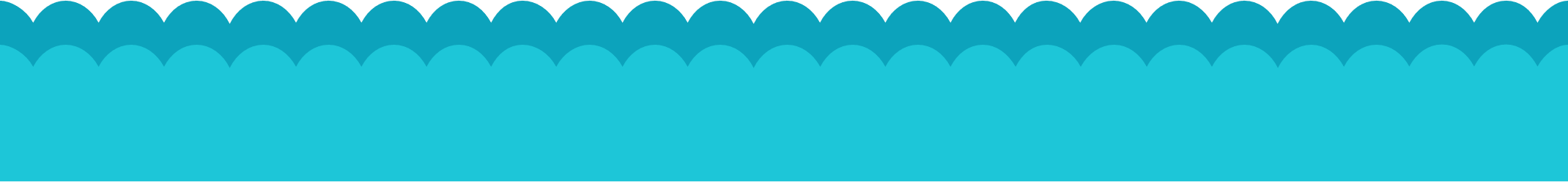 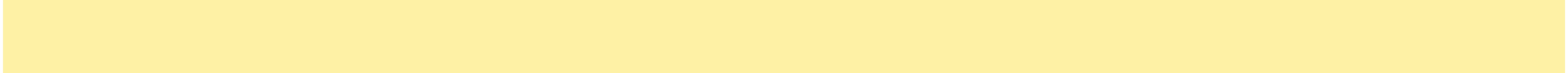 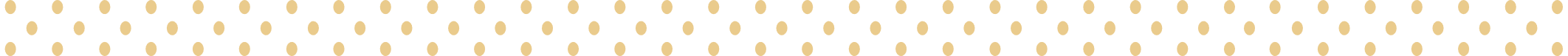 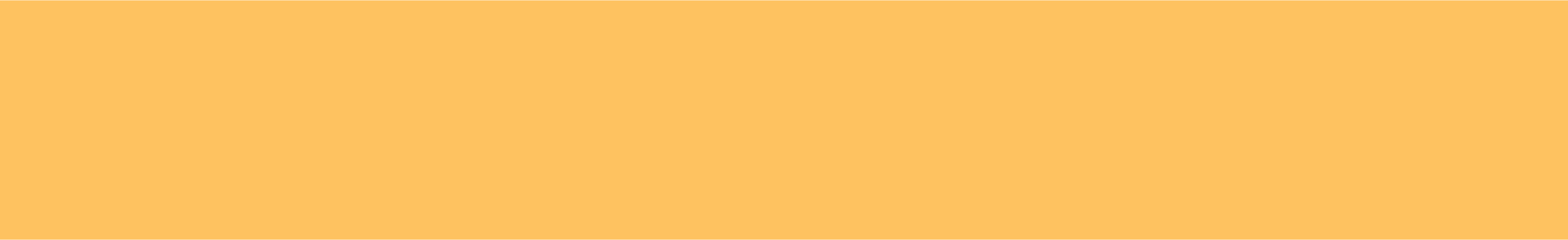 Luyện đọc từ khó
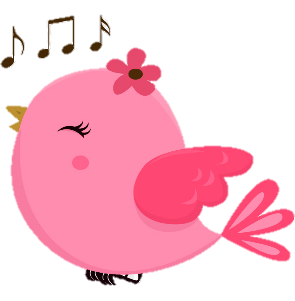 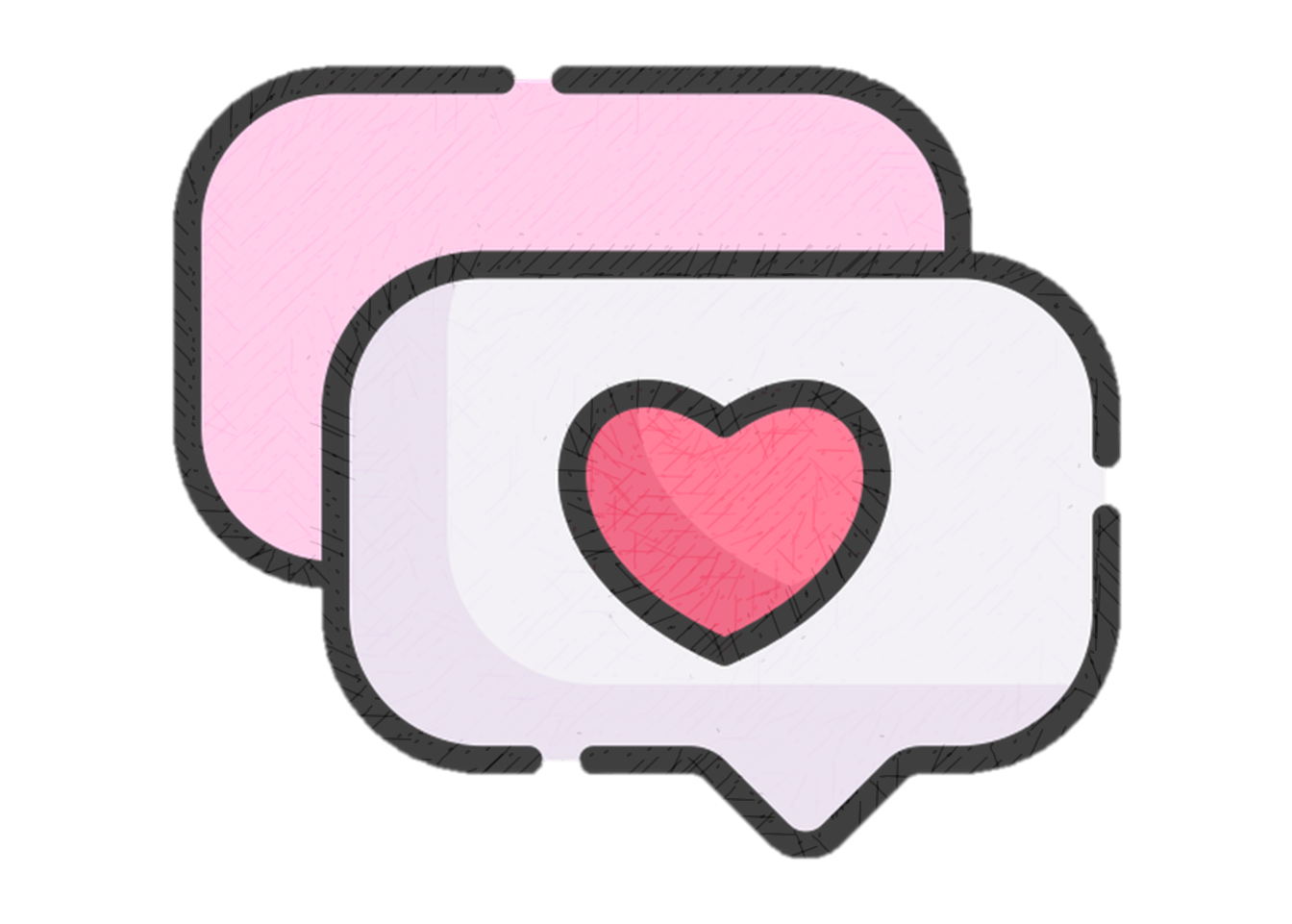 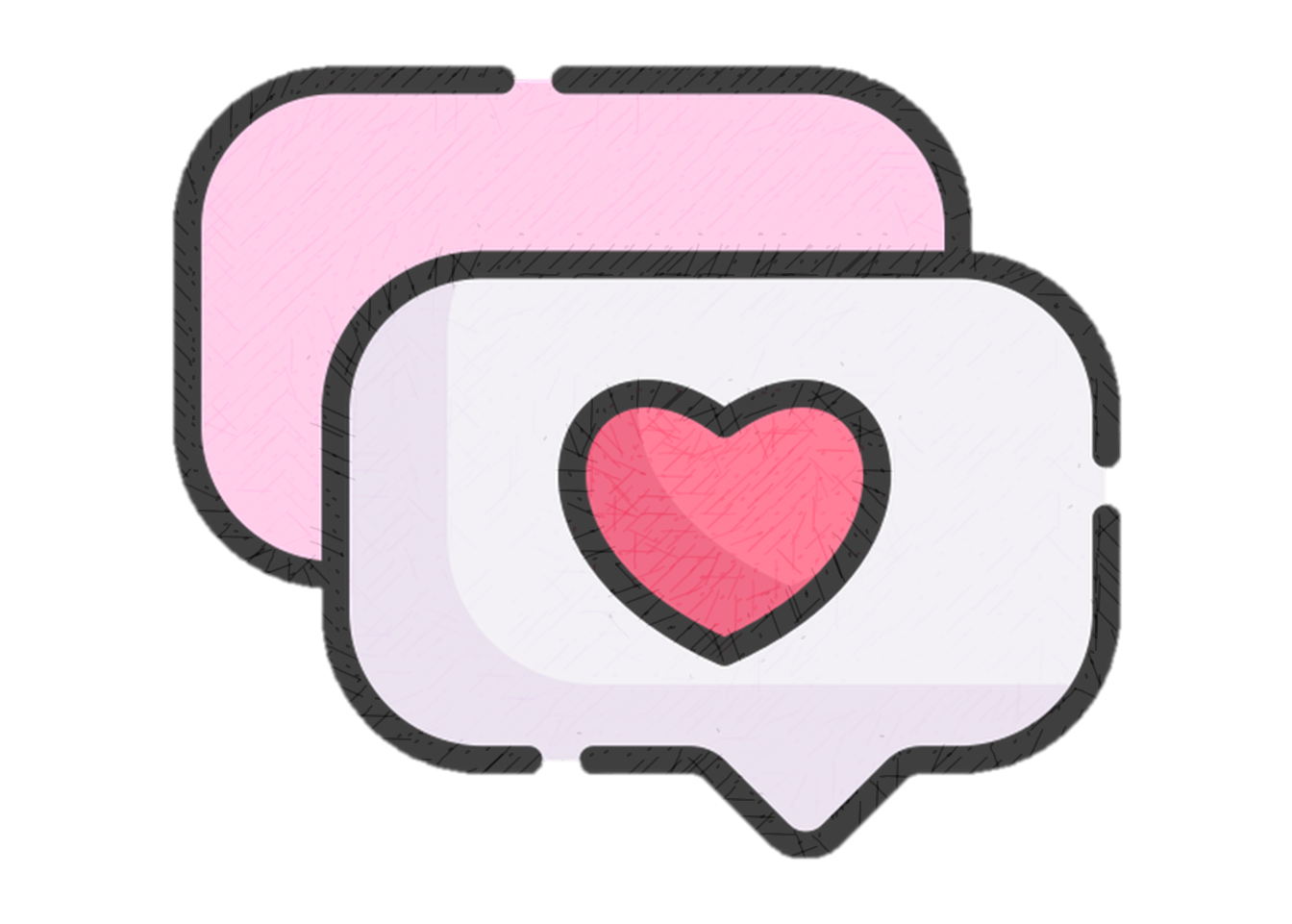 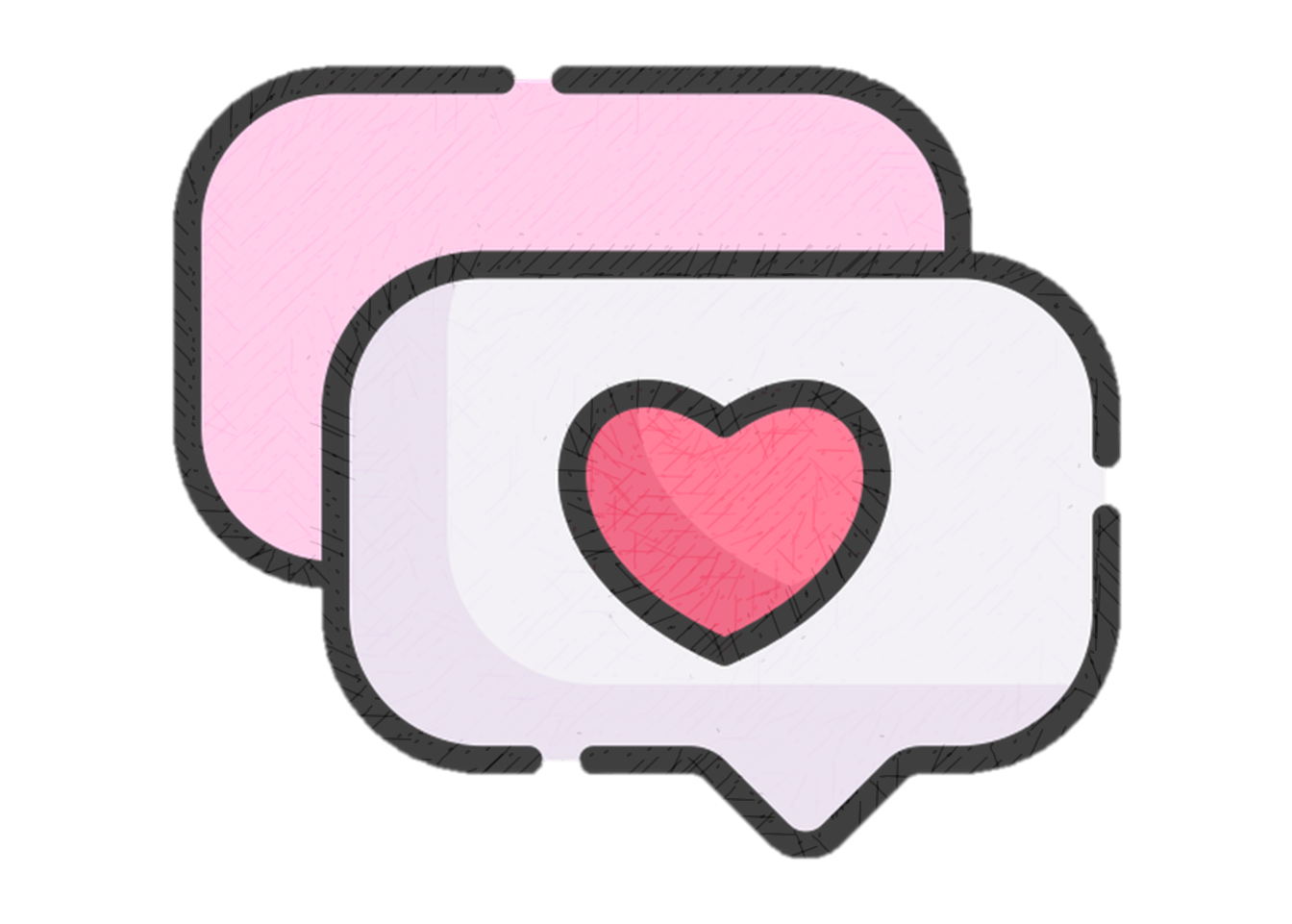 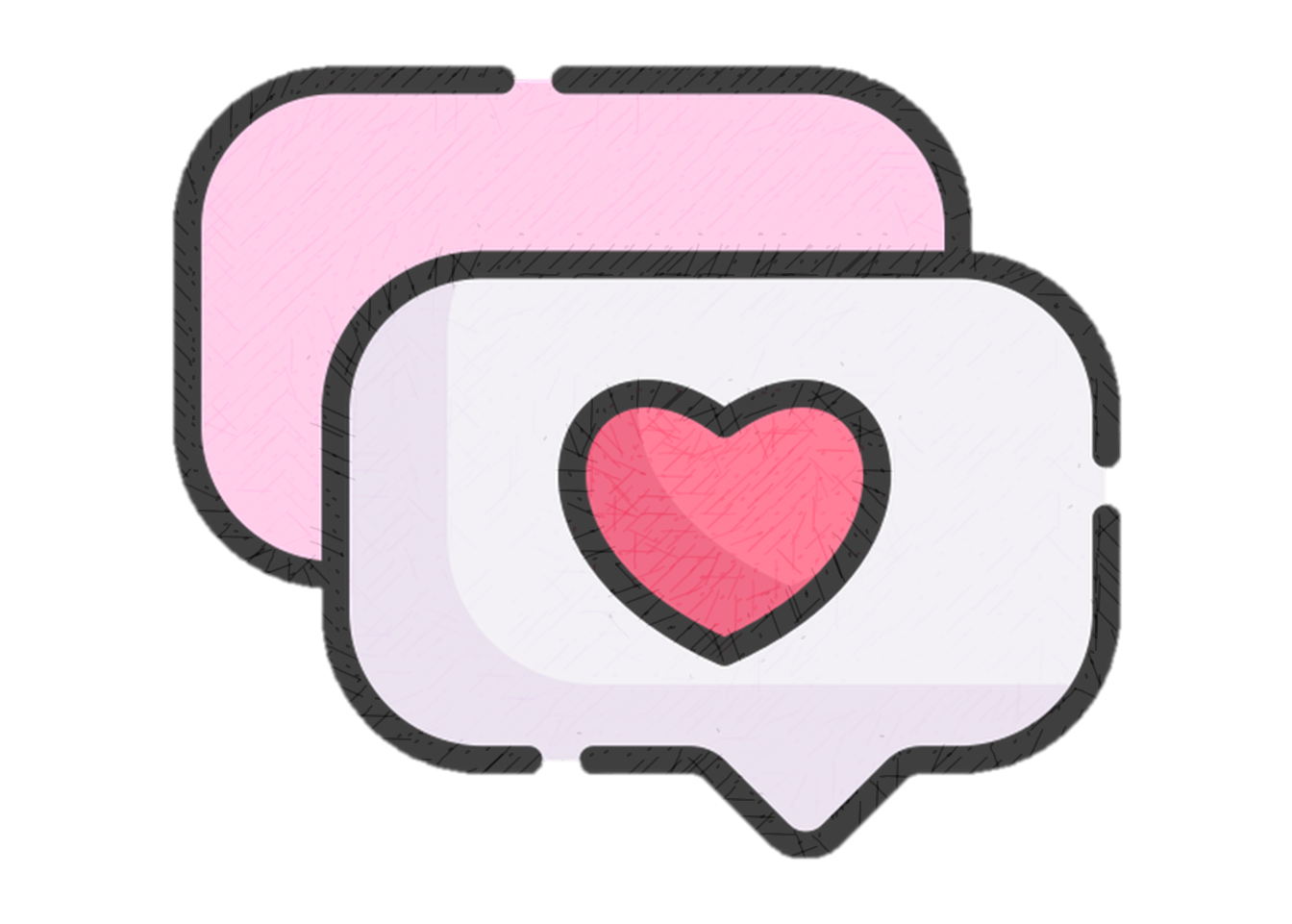 rừng lim
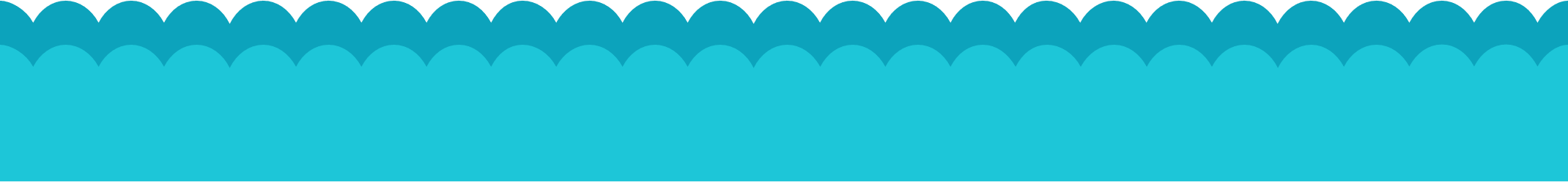 nhận lời
gõ cửa
rừng nứa
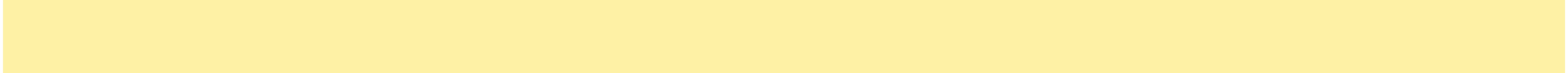 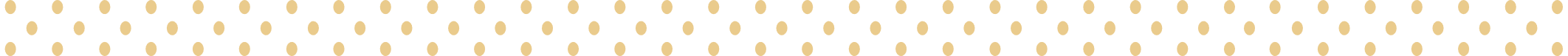 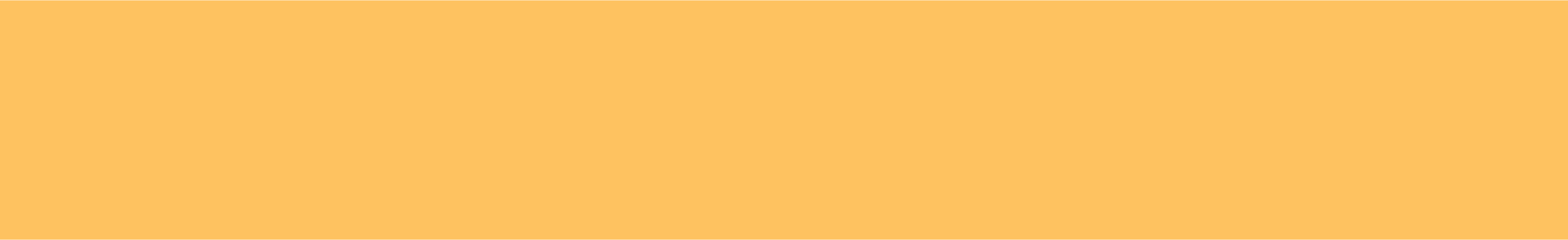 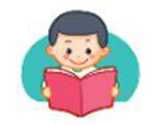 Luyện đọc câu dài
Gà trống bay đến cây chò cao nhất,/ nhìn lên / thấy mây bồng bềnh và sao nhấp nháy.//
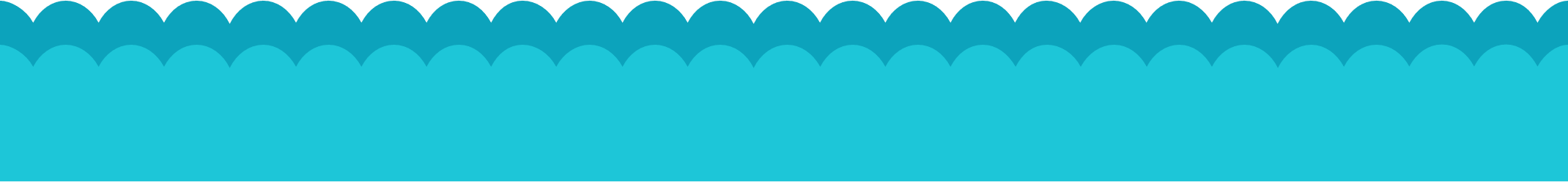 Mặt trời / vươn những cánh tay ánh sáng / đính lên đầu gà trống một cụm lửa hồng… //
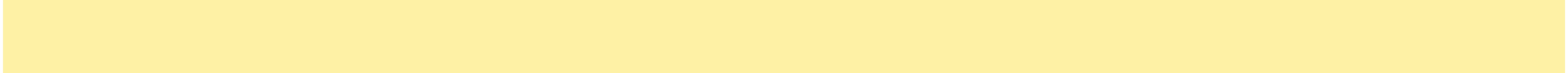 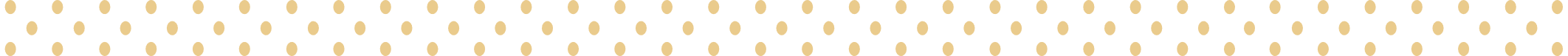 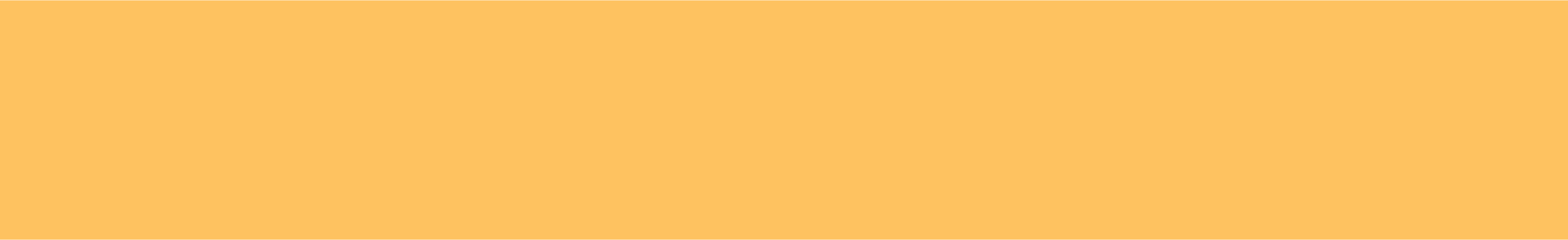 Cùng chia đoạn
Đi tìm mặt trời
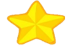 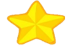 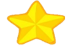 1
2
3
Ngày xưa, muôn loài sống trong rừng già tối tăm, ẩm ướt. Gõ kiến được giao nhiệm vụ đến các nhà hỏi xem ai có thể đi tìm mặt trời.
Gõ kiến gõ cửa nhà công, công mải múa. Gõ cửa nhà liếu điếu, liếu điếu bận cãi nhau. Gõ cửa nhà chích chòe, chích chòe mải hót,… Chỉ có gà trống nhận lời đi tìm mặt trời.
Gà trống bay từ bụi mây lên rừng nứa. Từ rừng nứa lên rừng lim. Từ rừng lim lên rừng chò. Gà trống bay đến cây chò cao nhất, nhìn lên thấy mây bồng bềnh và sao nhấp nháy. Nó đậu ở đấy chờ mặt trời.
   Gió lạnh rít ù ù. Mấy lần gà trống suýt ngã. Nó quắp những ngón chân thật chặt vào thân cây. Chờ mãi, đợi mãi… Nghĩ thương các bạn sống trong tối tăm, ẩm ướt, gà trống đấm ngực kêu to:
   - Trời đất ơi…. ơi…!
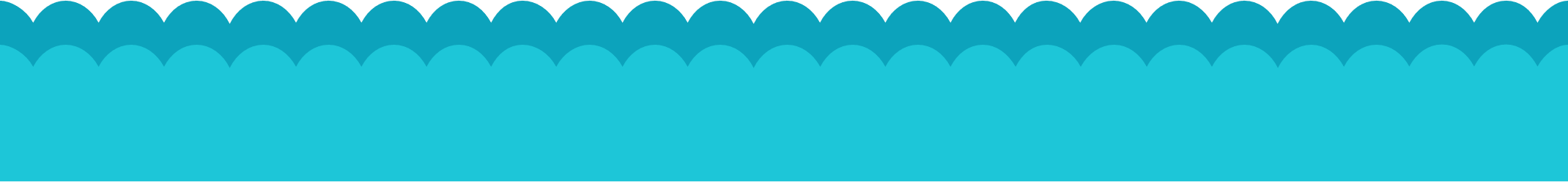 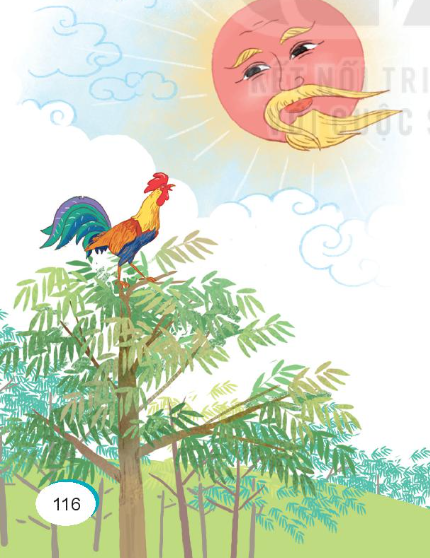 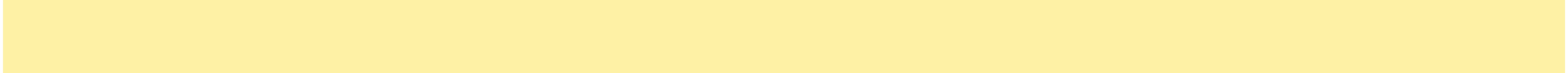 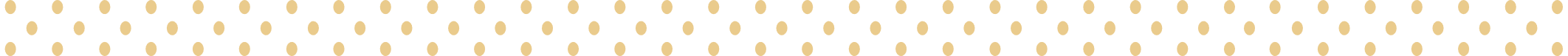 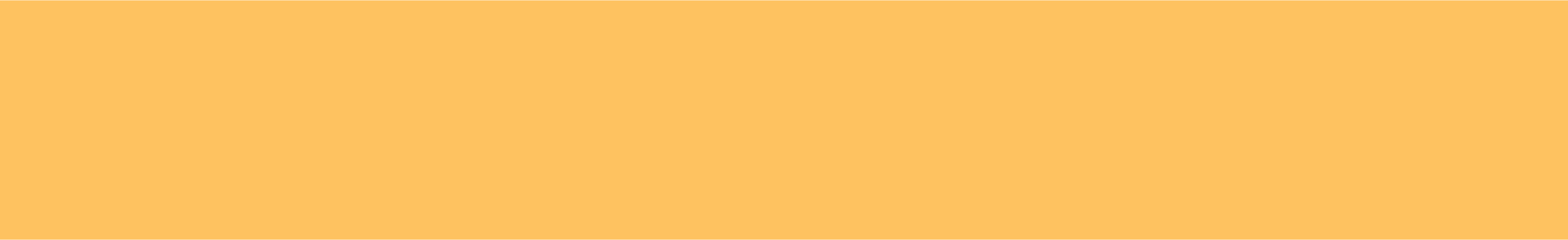 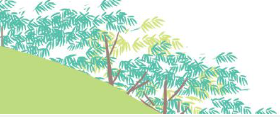 Kì lạ thay, gà trống vừa dứt tiếng kêu đầu thì sương tan. Dứt tiếng kêu thứ hai, sao lặn. Dứt tiếng kêu thứ ba, đằng đông ửng sáng, mặt trời hiện ra. Mặt trời vươn những cánh tay ánh sáng đính lên đầu gà trống một cụm lửa hồng.
Gà trống vui sướng bay về. Bay tới đâu, ánh sáng theo đến đấy. Đất rừng sáng tươi như tranh vẽ.
   Từ đó, khi gà trống cất tiếng gáy là mặt trời hiện ra, chiếu ánh sáng cho mọi người, mọi vật.
(Theo Vũ Tú Nam)
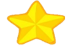 4
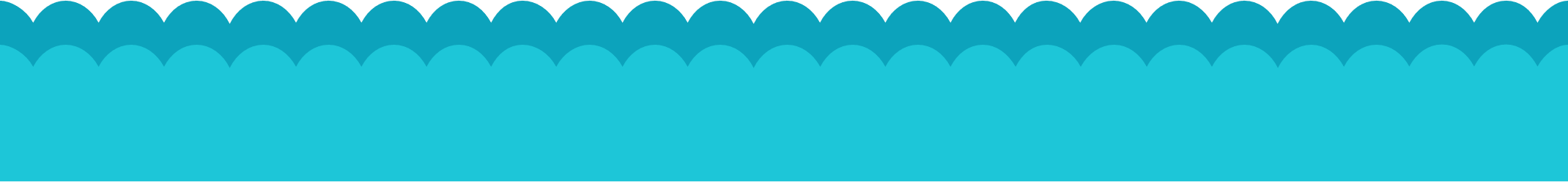 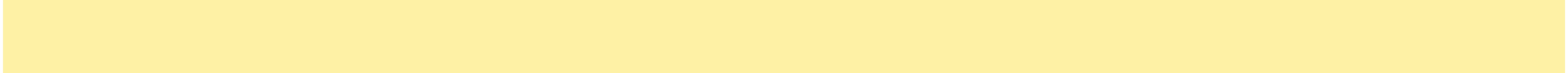 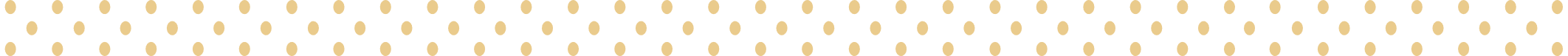 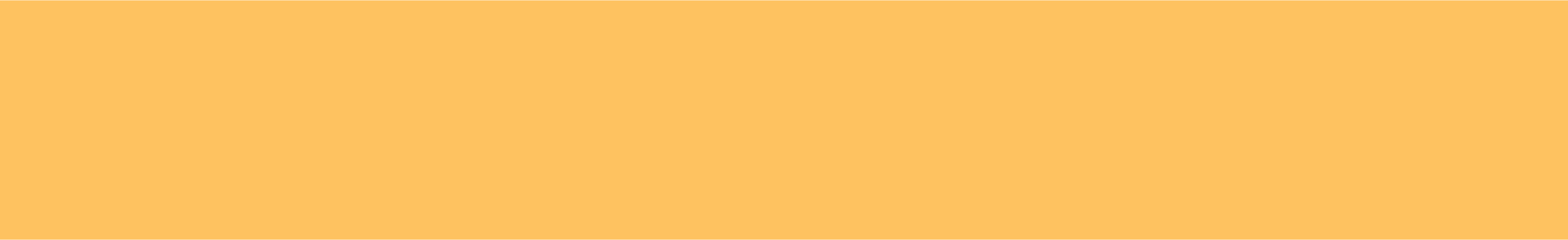 Luyện đọc nhóm
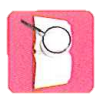 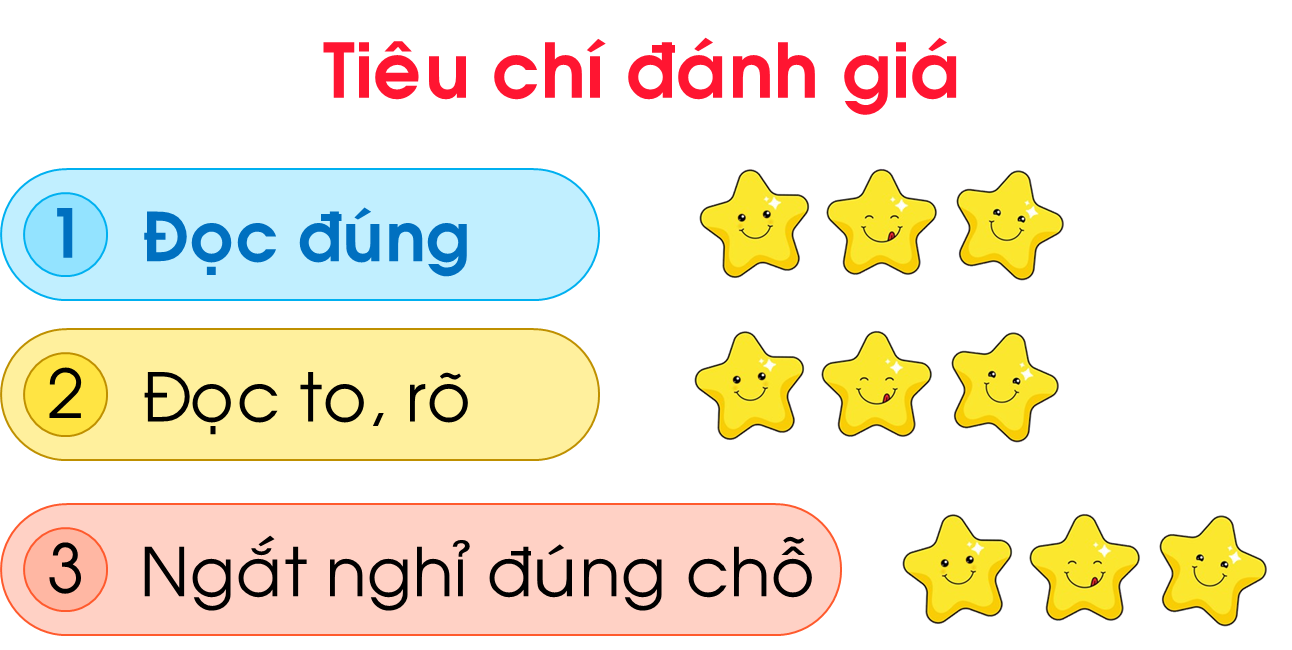 Yêu cầu
- Phân công đọc theo đoạn
- Tất cả thành viên đều đọc
- Giải nghĩa từ cùng nhau
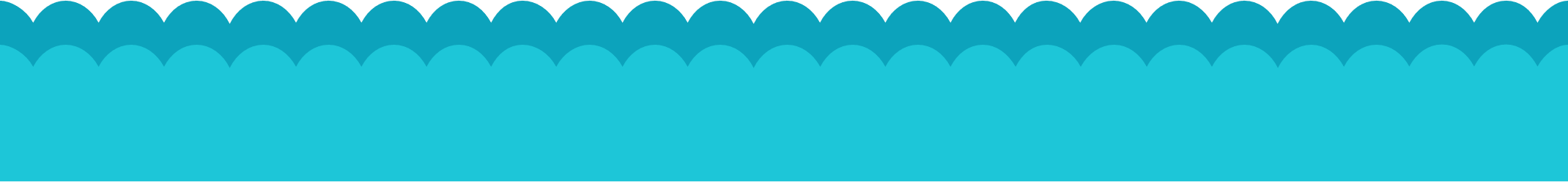 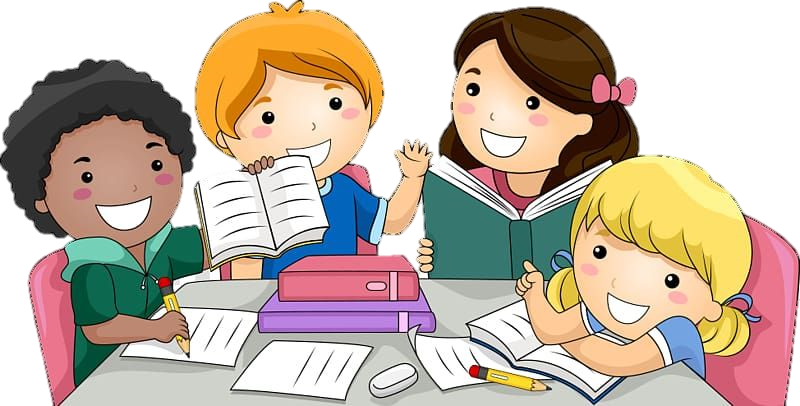 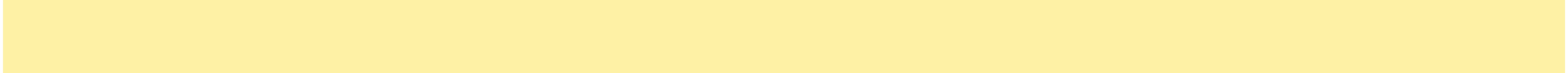 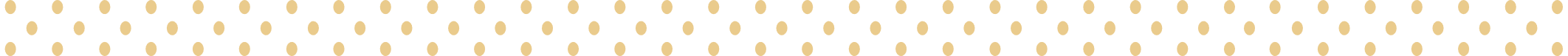 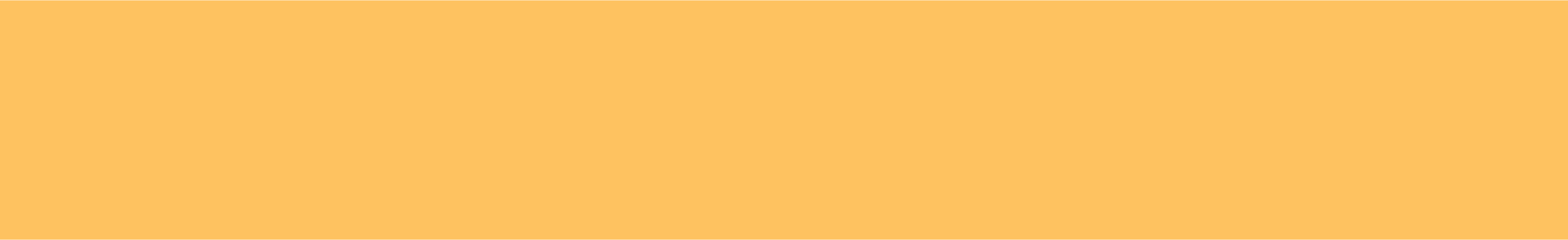 Đi tìm mặt trời
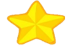 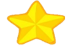 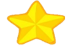 1
2
3
Ngày xưa, muôn loài sống trong rừng già tối tăm, ẩm ướt. Gõ kiến được giao nhiệm vụ đến các nhà hỏi xem ai có thể đi tìm mặt trời.
Gõ kiến gõ cửa nhà công, công mải múa. Gõ cửa nhà liếu điếu, liếu điếu bận cãi nhau. Gõ cửa nhà chích chòe, chích chòe mải hót,… Chỉ có gà trống nhận lời đi tìm mặt trời.
Gà trống bay từ bụi mây lên rừng nứa. Từ rừng nứa lên rừng lim. Từ rừng lim lên rừng chò. Gà trống bay đến cây chò cao nhất, nhìn lên thấy mây bồng bềnh và sao nhấp nháy. Nó đậu ở đấy chờ mặt trời.
   Gió lạnh rít ù ù. Mấy lần gà trống suýt ngã. Nó quắp những ngón chân thật chặt vào thân cây. Chờ mãi, đợi mãi… Nghĩ thương các bạn sống trong tối tăm, ẩm ướt, gà trống đấm ngực kêu to:
   - Trời đất ơi…. ơi…!
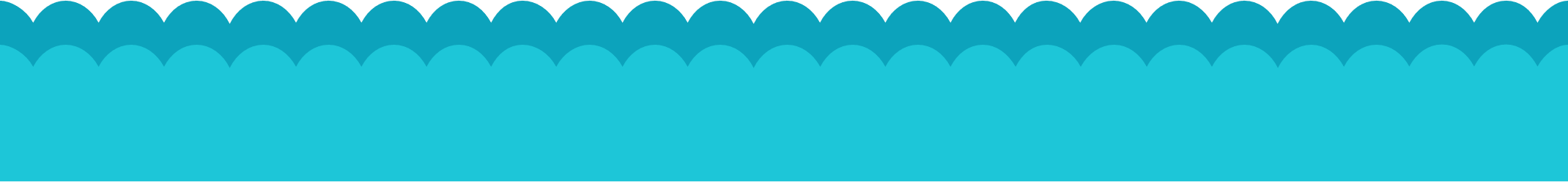 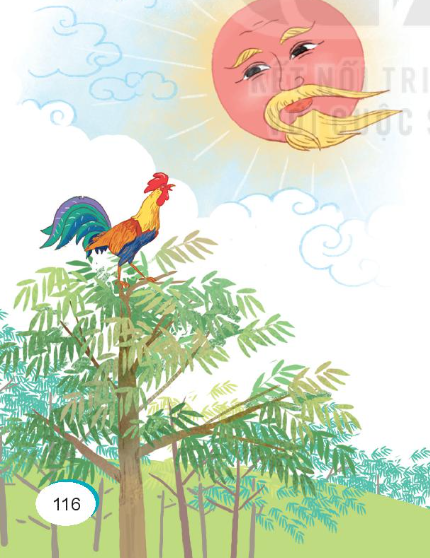 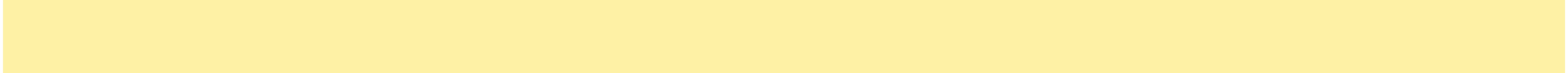 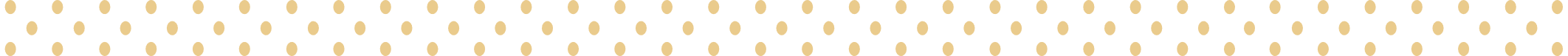 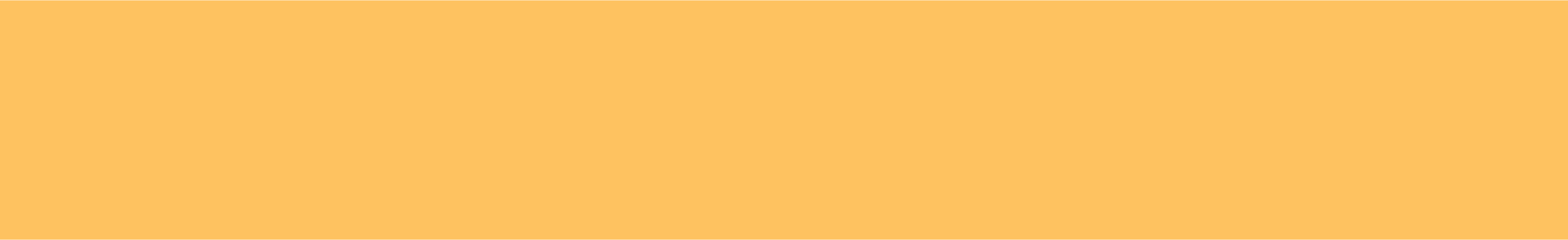 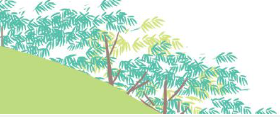 Kì lạ thay, gà trống vừa dứt tiếng kêu đầu thì sương tan. Dứt tiếng kêu thứ hai, sao lặn. Dứt tiếng kêu thứ ba, đằng đông ửng sáng, mặt trời hiện ra. Mặt trời vươn những cánh tay ánh sáng đính lên đầu gà trống một cụm lửa hồng.
Gà trống vui sướng bay về. Bay tới đâu, ánh sáng theo đến đấy. Đất rừng sáng tươi như tranh vẽ.
   Từ đó, khi gà trống cất tiếng gáy là mặt trời hiện ra, chiếu ánh sáng cho mọi người, mọi vật.
(Theo Vũ Tú Nam)
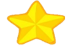 4
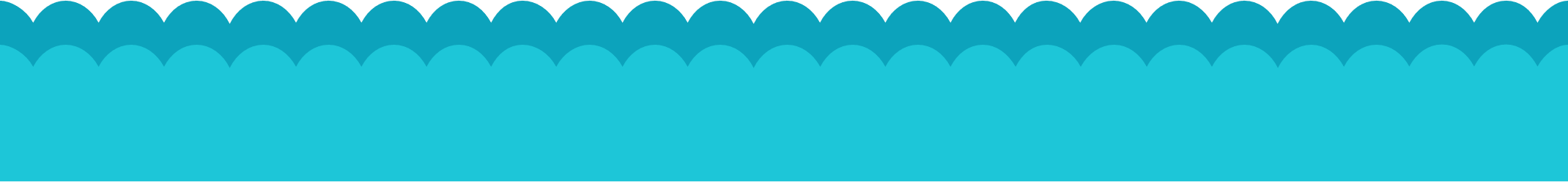 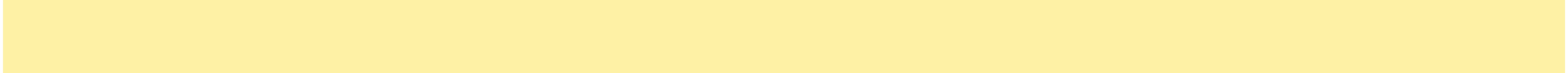 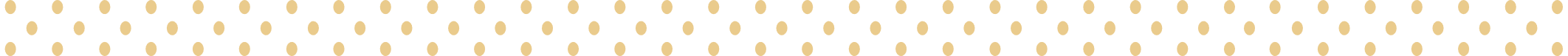 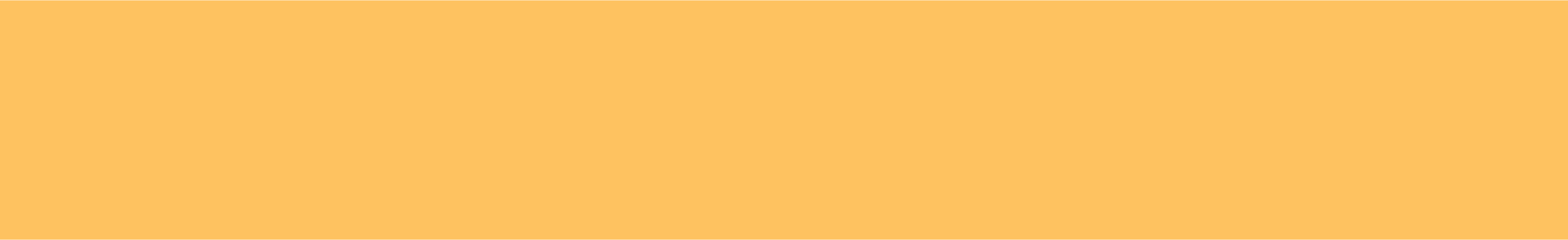 Luyện đọc toàn bài
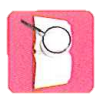 Tiêu chí đánh giá
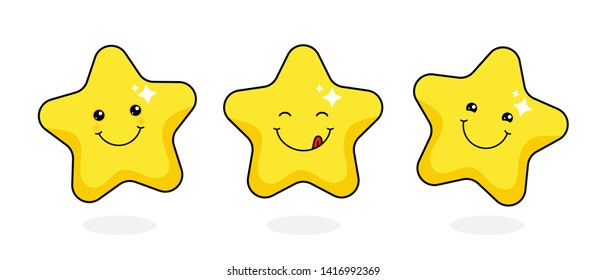 Đọc đúng
1
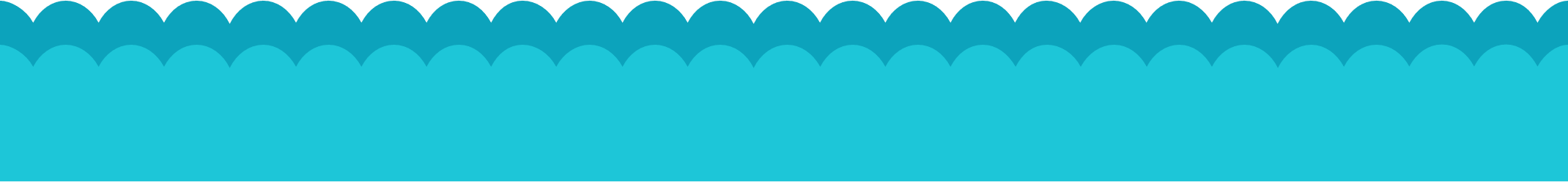 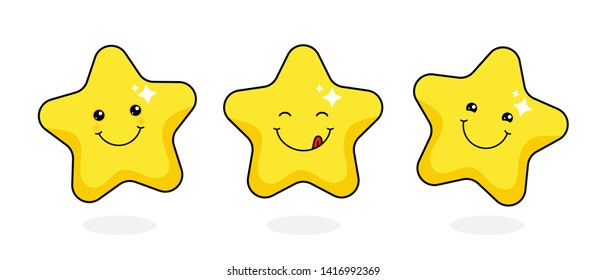 Đọc to, rõ
2
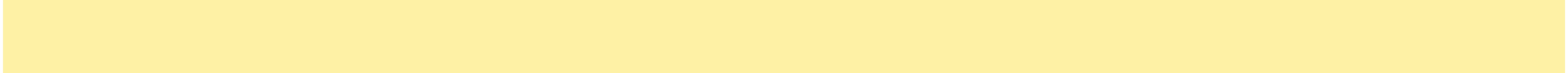 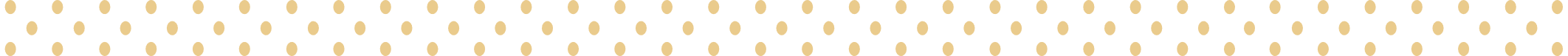 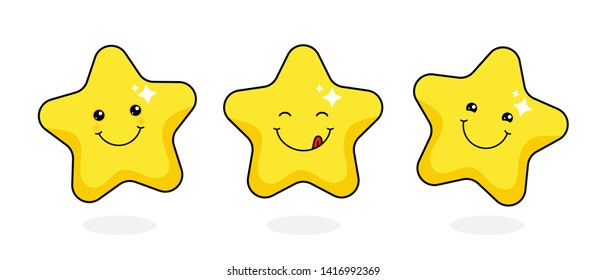 Ngắt nghỉ đúng chỗ
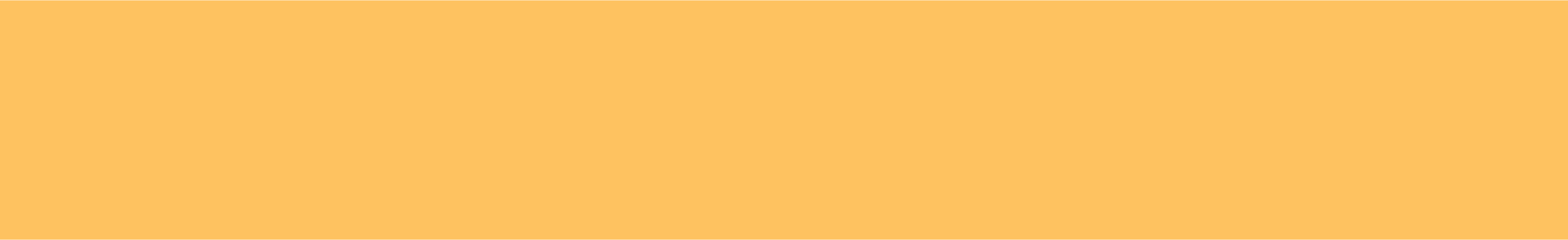 3
Đi tìm mặt trời
Ngày xưa, muôn loài sống trong rừng già tối tăm, ẩm ướt. Gõ kiến được giao nhiệm vụ đến các nhà hỏi xem ai có thể đi tìm mặt trời.
Gõ kiến gõ cửa nhà công, công mải múa. Gõ cửa nhà liếu điếu, liếu điếu bận cãi nhau. Gõ cửa nhà chích chòe, chích chòe mải hót,… Chỉ có gà trống nhận lời đi tìm mặt trời.
Gà trống bay từ bụi mây lên rừng nứa. Từ rừng nứa lên rừng lim. Từ rừng lim lên rừng chò. Gà trống bay đến cây chò cao nhất, nhìn lên thấy mây bồng bềnh và sao nhấp nháy. Nó đậu ở đấy chờ mặt trời.
   Gió lạnh rít ù ù. Mấy lần gà trống suýt ngã. Nó quắp những ngón chân thật chặt vào thân cây. Chờ mãi, đợi mãi… Nghĩ thương các bạn sống trong tối tăm, ẩm ướt, gà trống đấm ngực kêu to:
   - Trời đất ơi…. ơi…!
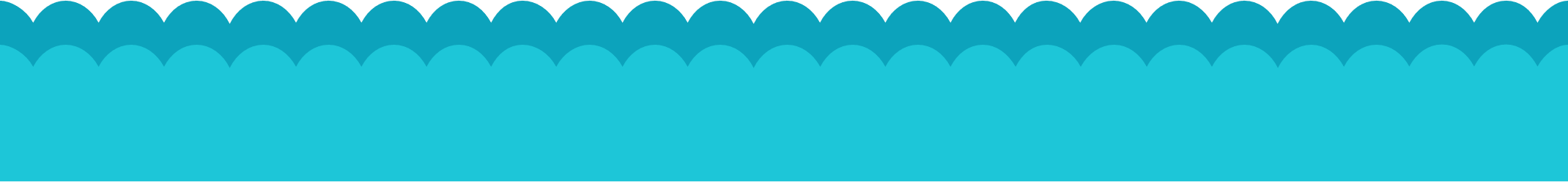 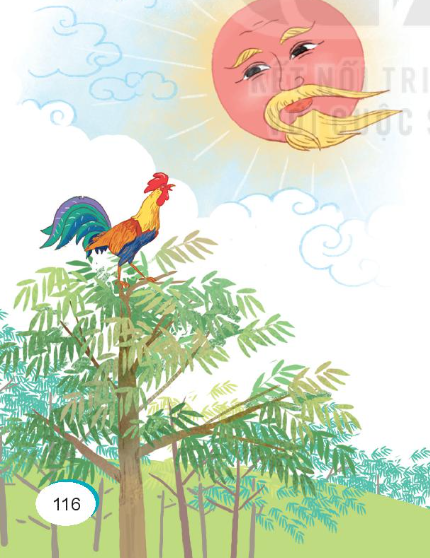 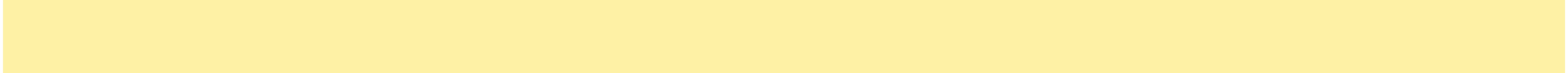 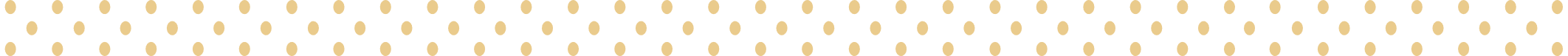 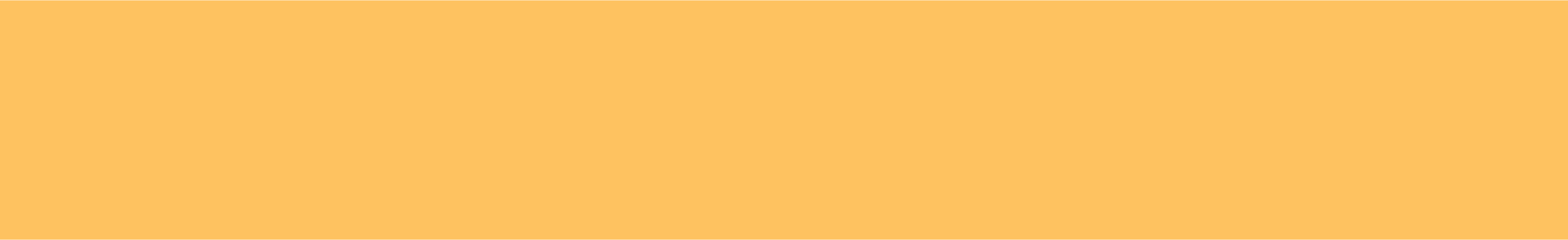 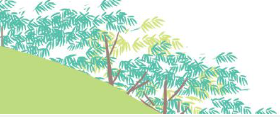 Kì lạ thay, gà trống vừa dứt tiếng kêu đầu thì sương tan. Dứt tiếng kêu thứ hai, sao lặn. Dứt tiếng kêu thứ ba, đằng đông ửng sáng, mặt trời hiện ra. Mặt trời vươn những cánh tay ánh sáng đính lên đầu gà trống một cụm lửa hồng.
Gà trống vui sướng bay về. Bay tới đâu, ánh sáng theo đến đấy. Đất rừng sáng tươi như tranh vẽ.
   Từ đó, khi gà trống cất tiếng gáy là mặt trời hiện ra, chiếu ánh sáng cho mọi người, mọi vật.
(Theo Vũ Tú Nam)
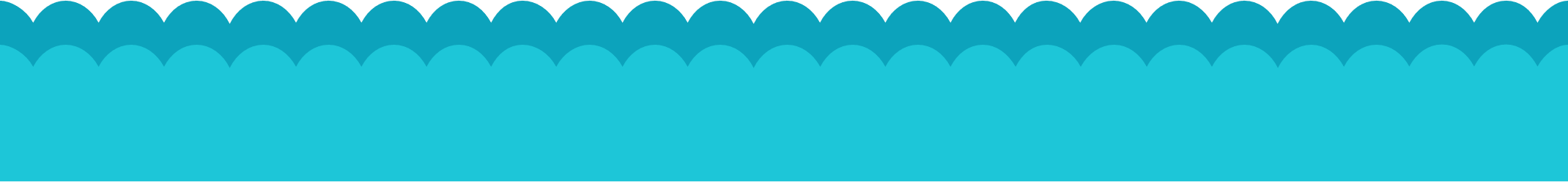 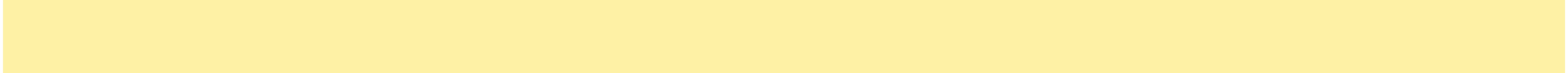 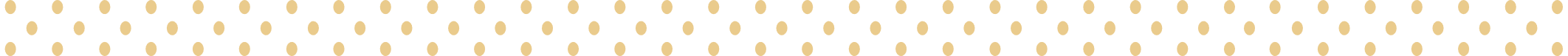 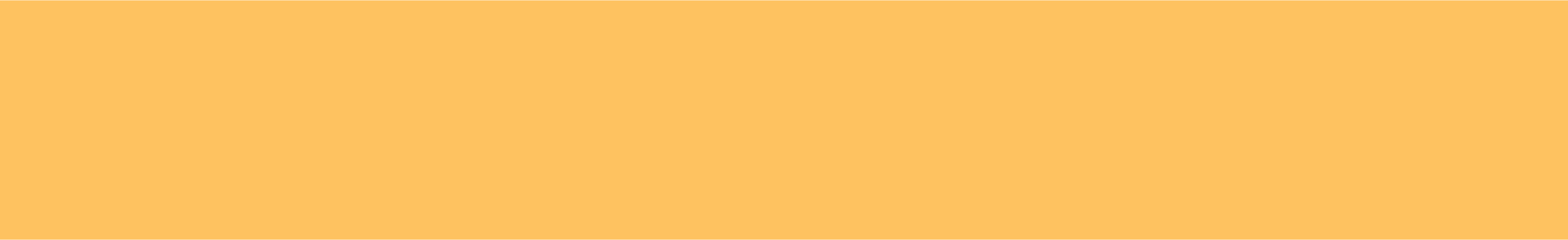 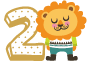 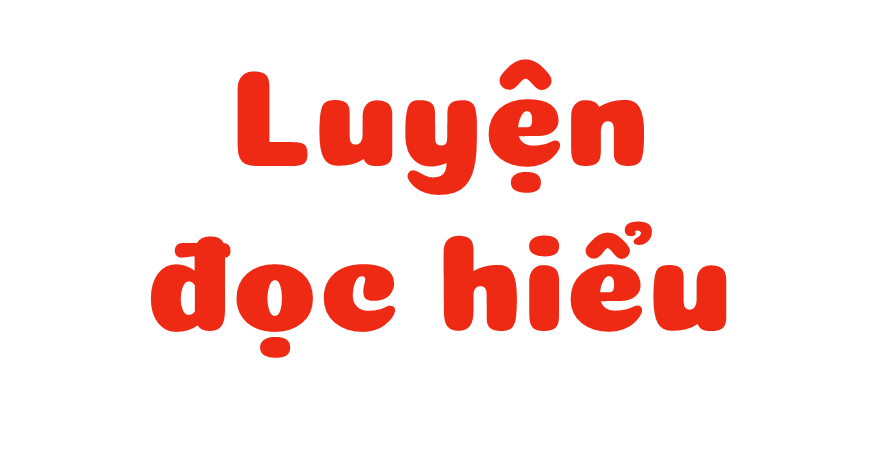 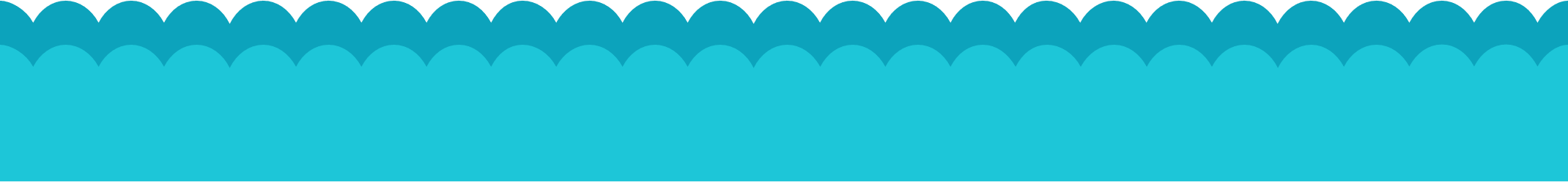 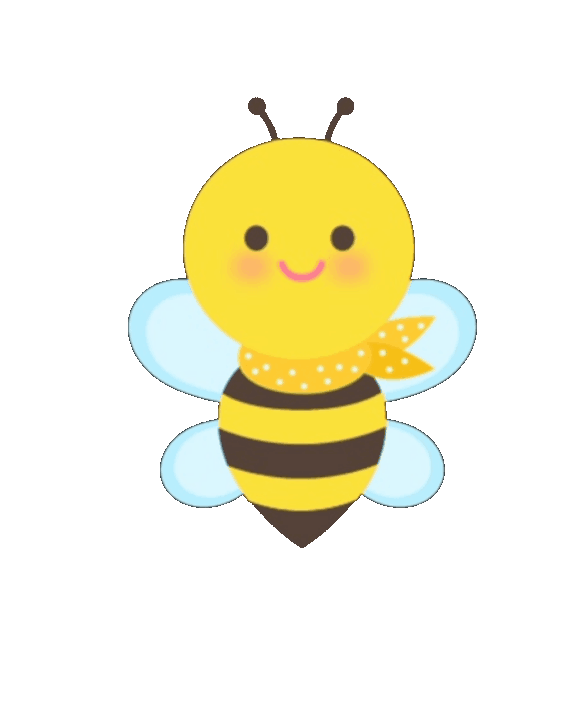 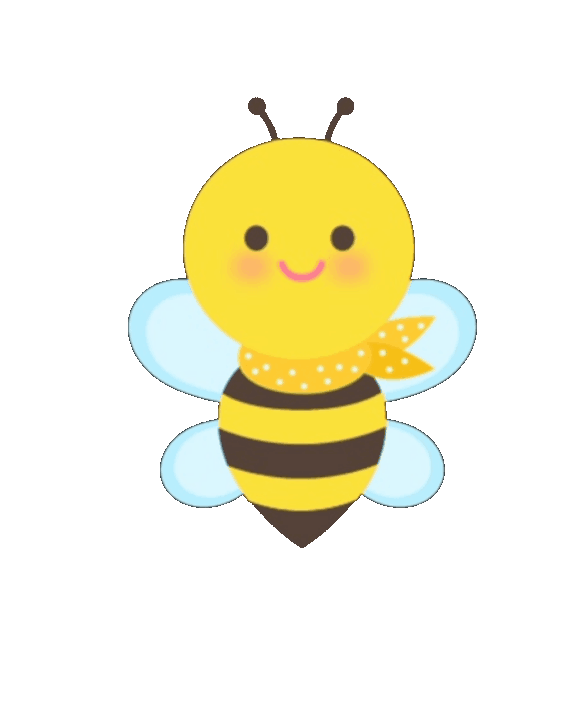 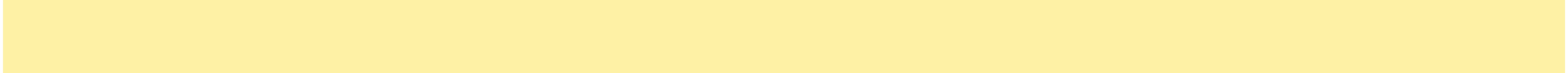 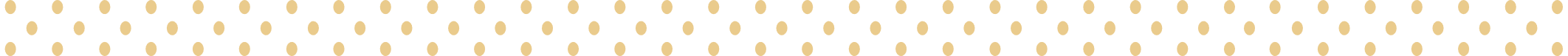 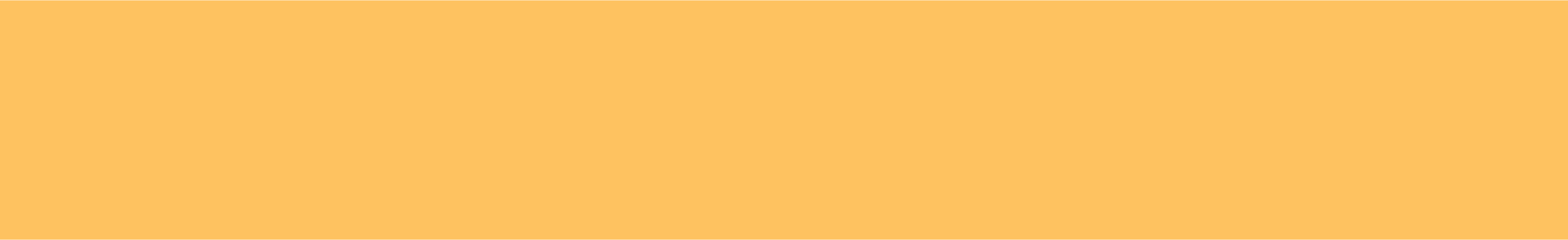 Trong bài “Đi tìm mặt trời” có từ nào em chưa hiểu nghĩa?
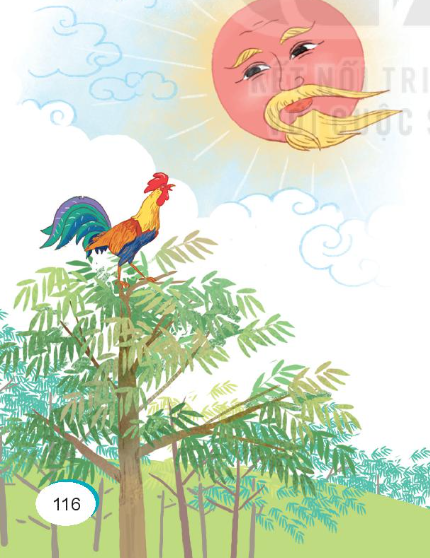 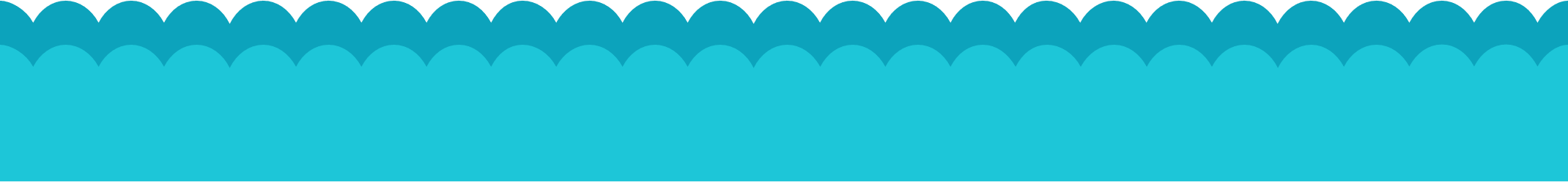 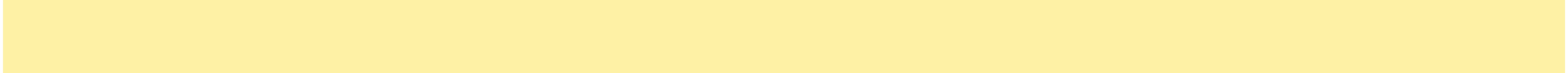 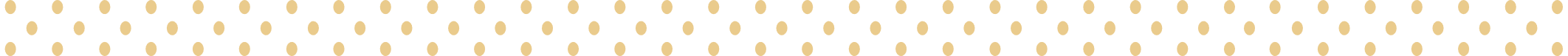 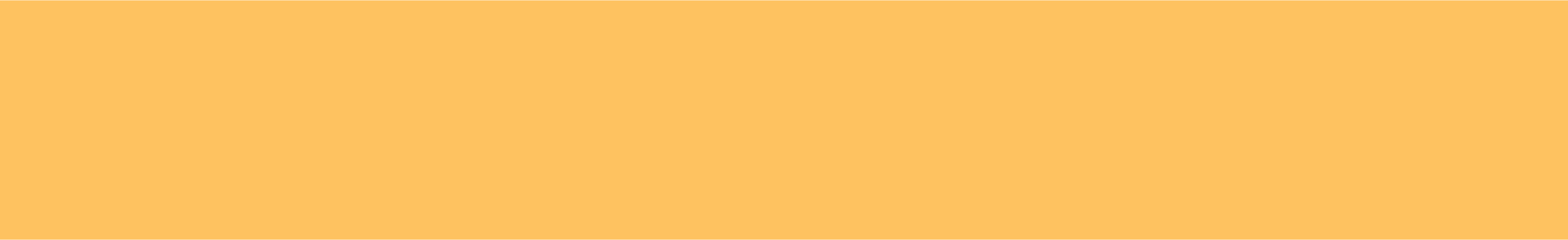 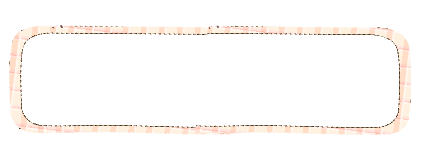 Giải nghĩa từ
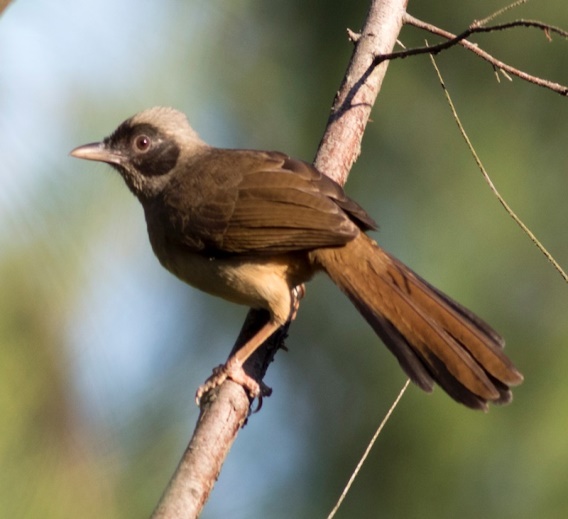 Loài chim nhỏ, lông màu xám, tiếng hót nghe như tên gọi của nó.
Liếu điếu
chò
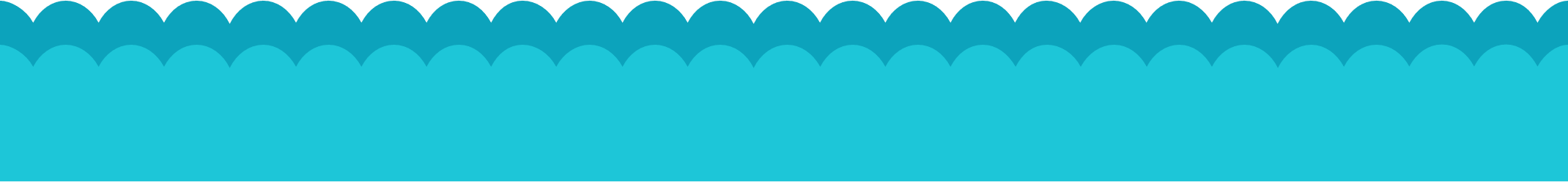 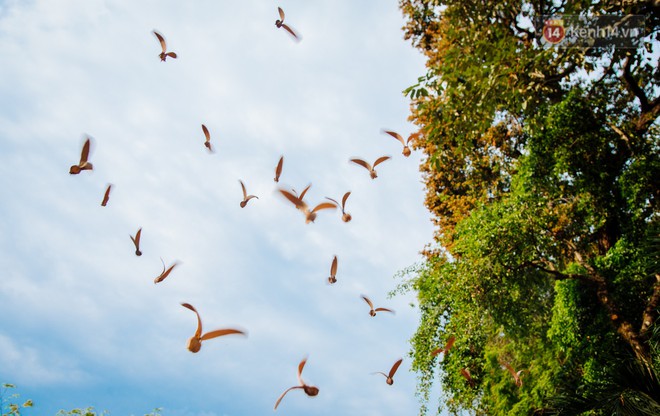 cây rừng to, thân tròn và thẳng, tán lá gọn.
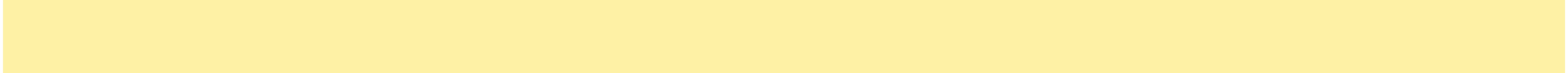 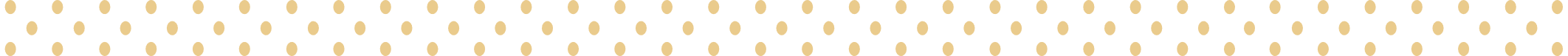 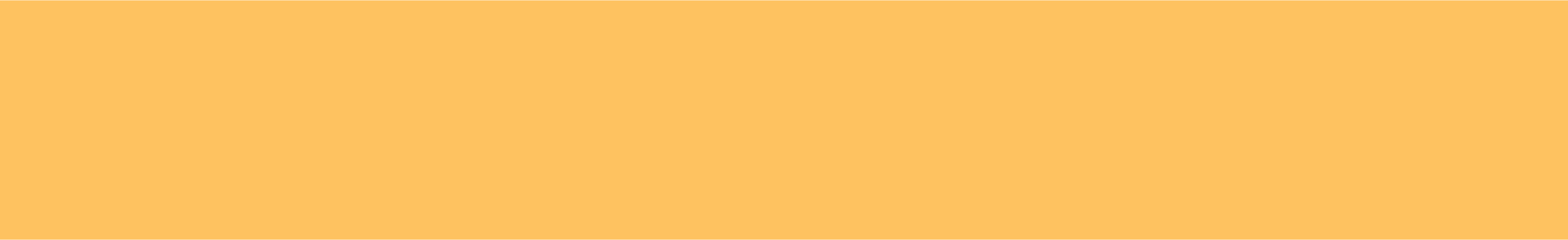 CÙNG TÌM HIỂU
Vì sao gõ kiến phải đi các nhà hỏi xem ai có thể đi tìm mặt trời?
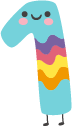 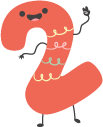 Gõ kiến đã gặp những ai để nhờ đi tìm mặt trời? Kết quả ra sao?
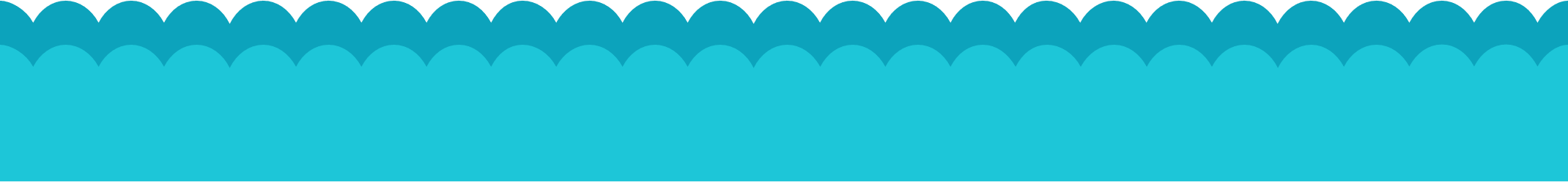 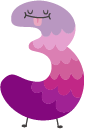 Kể lại hành trình đi tìm mặt trời gian nan của gà trống?
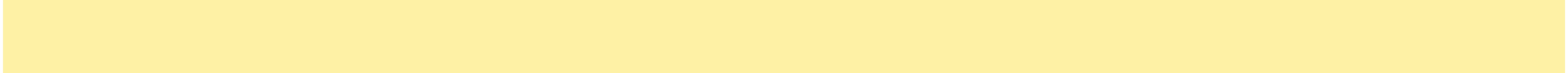 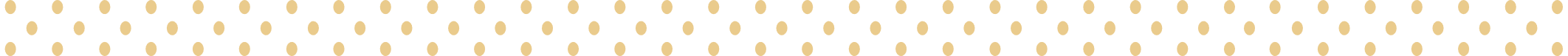 Theo em, vì sao gà trống được mặt trời tặng một cụm lửa hồng?
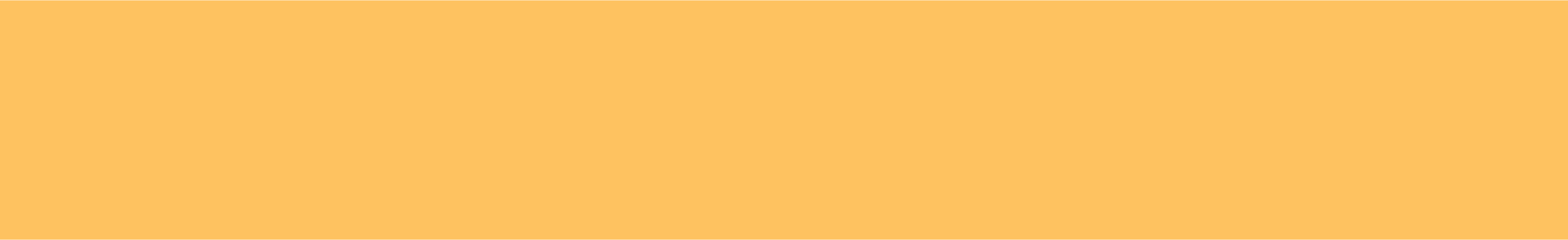 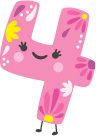 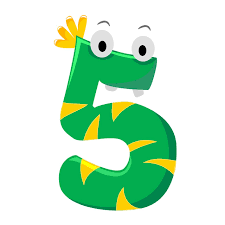 Câu chuyện muốn nói điều gì?
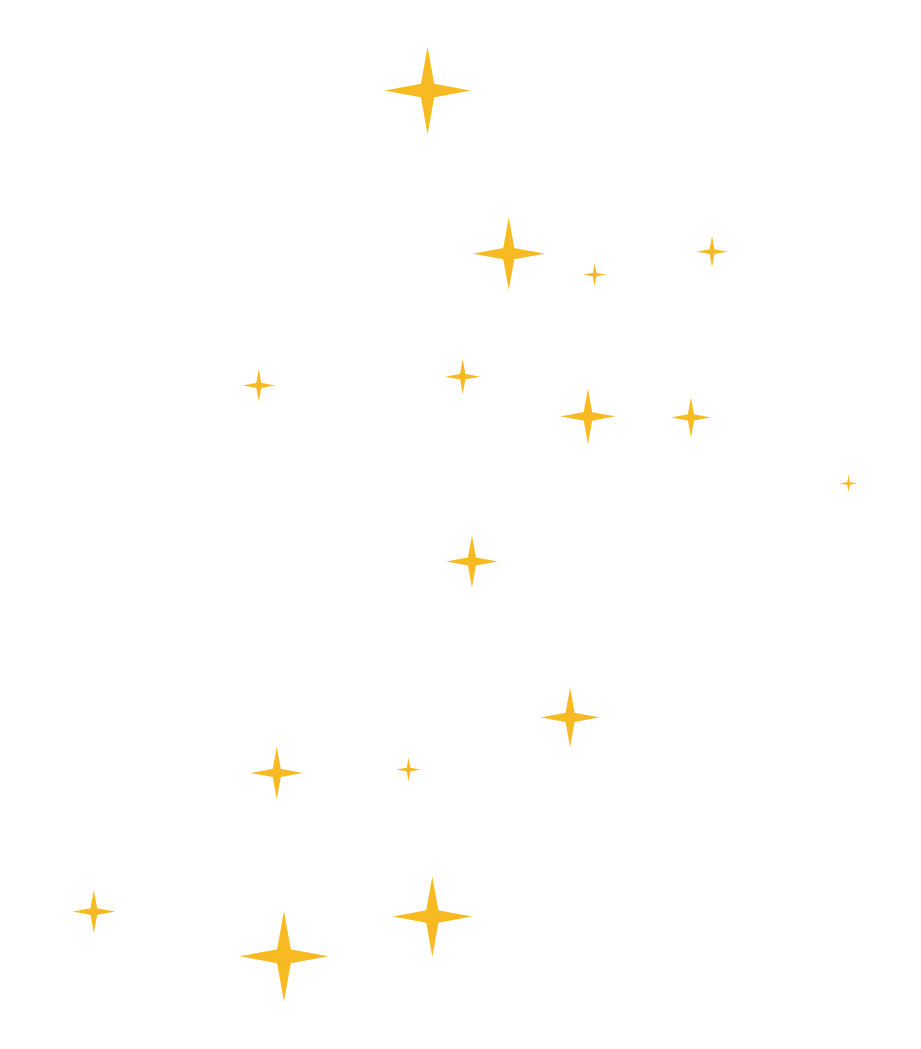 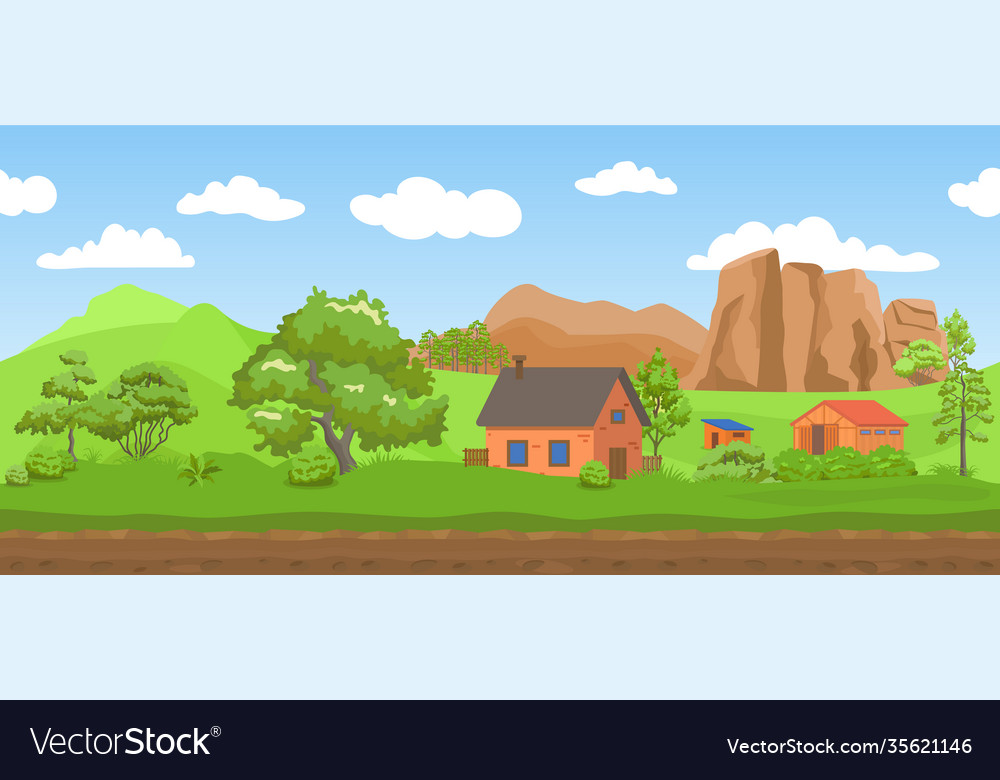 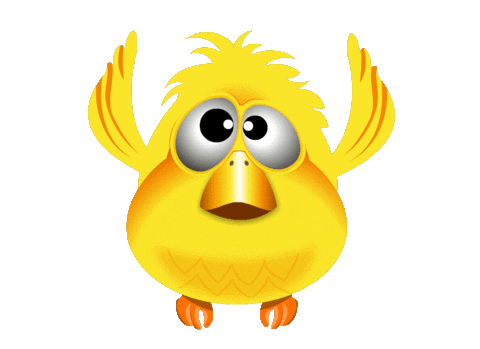 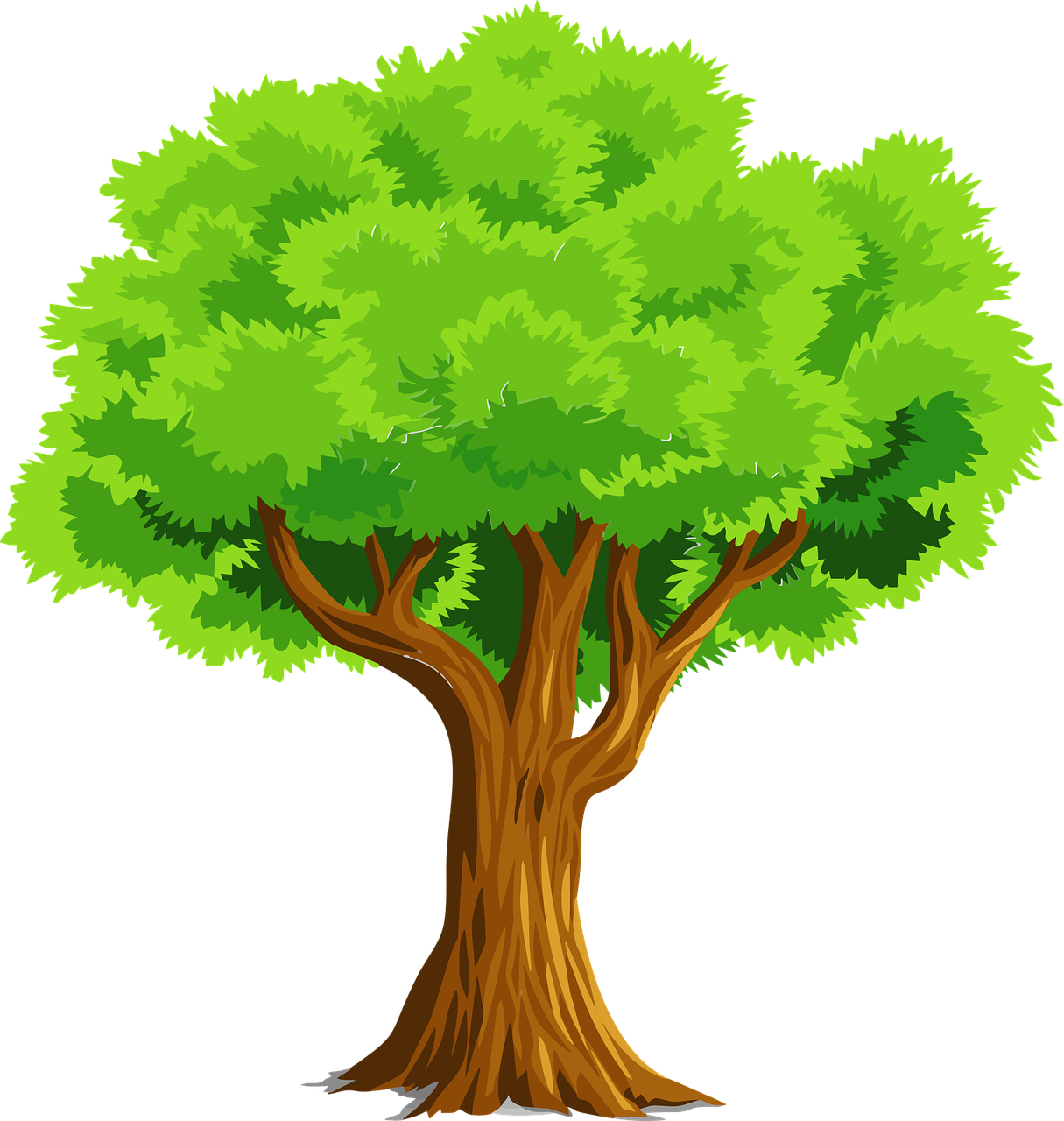 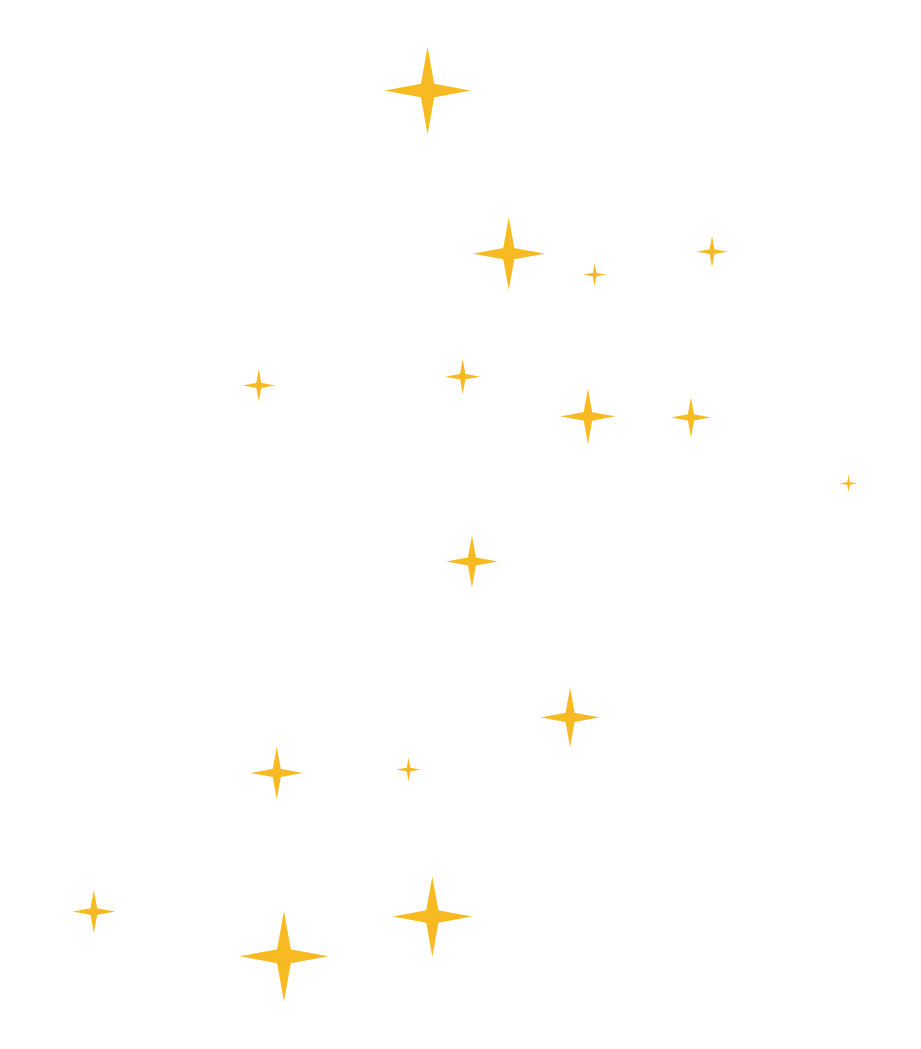 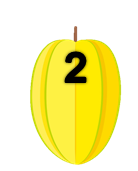 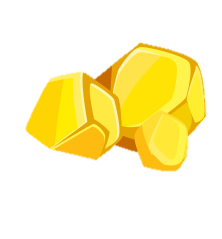 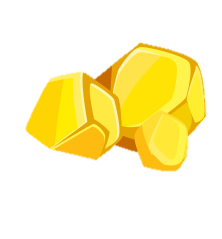 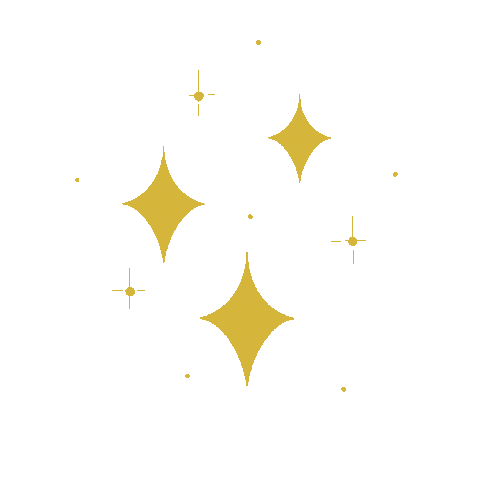 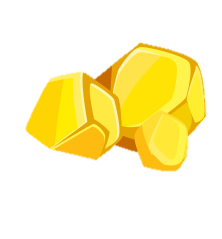 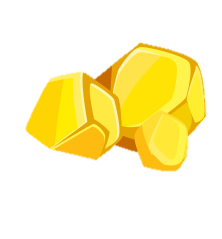 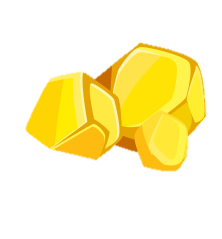 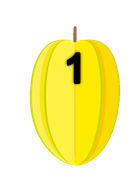 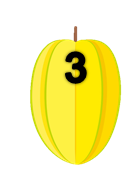 ĂN KHẾ 
TRẢ VÀNG
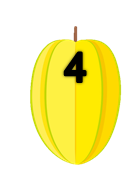 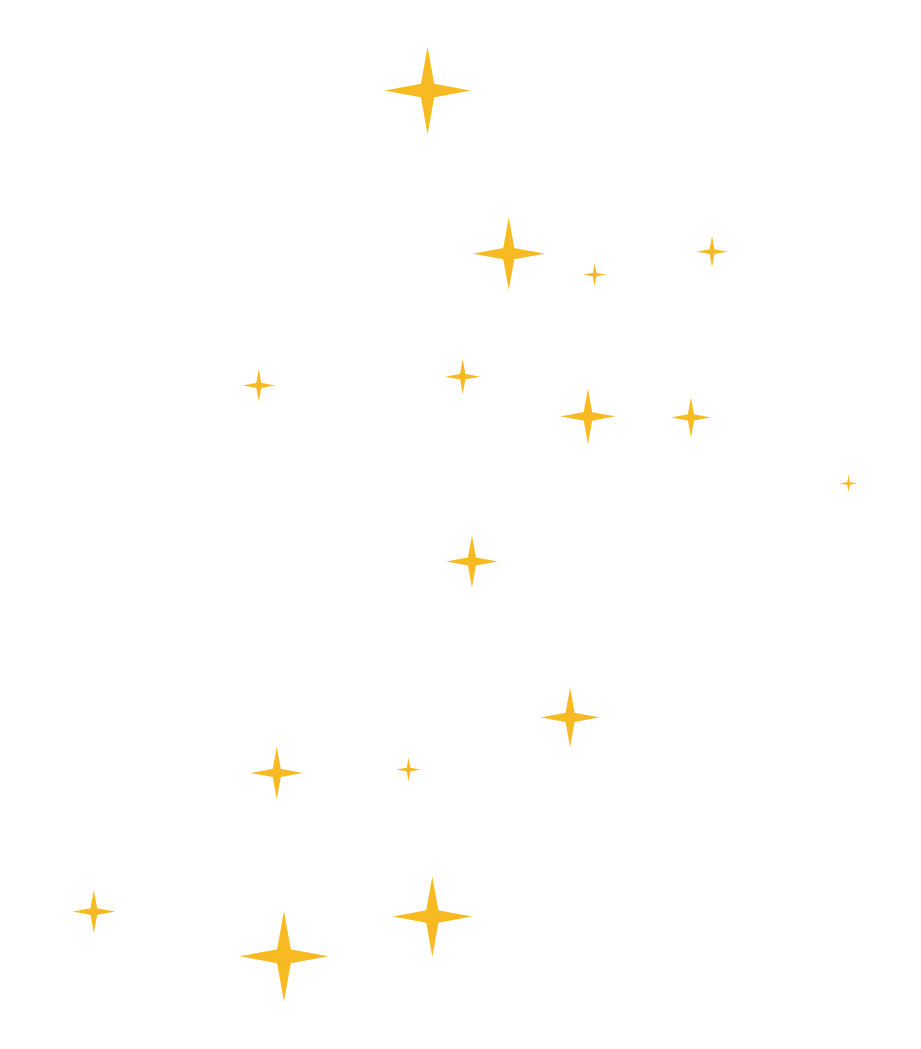 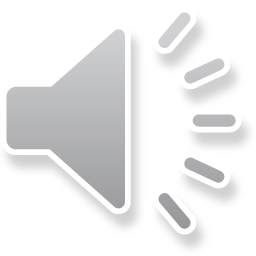 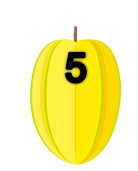 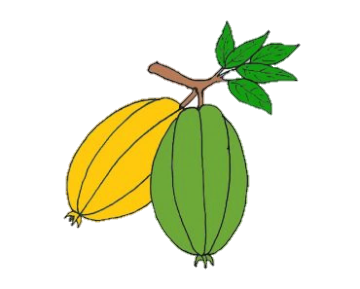 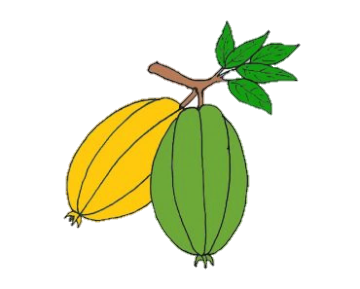 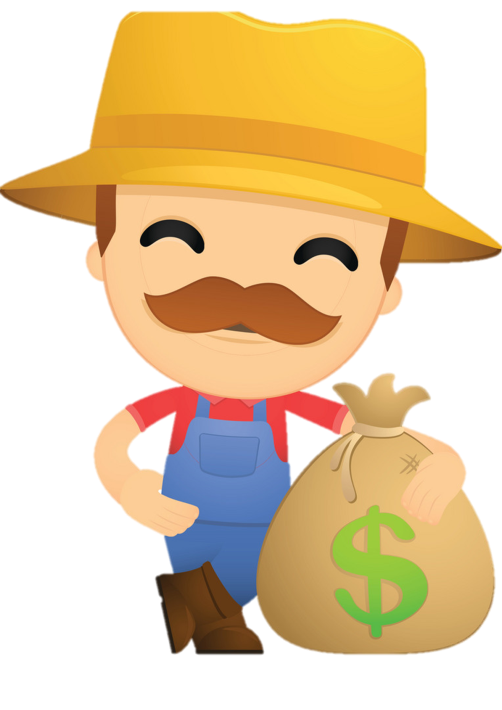 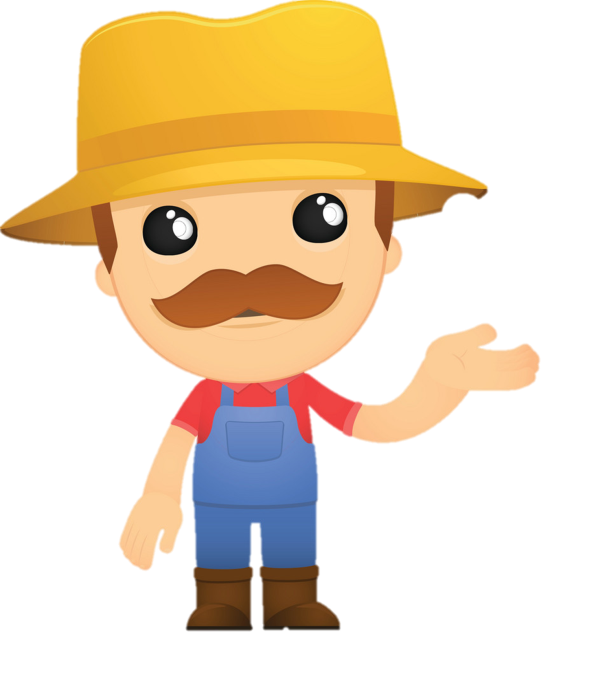 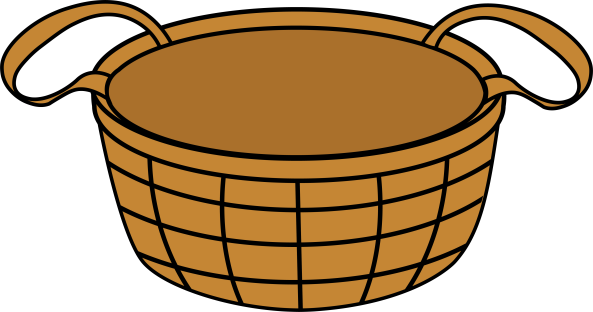 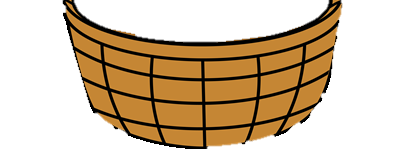 [Speaker Notes: Click vào quả khế để đi đến câu hỏi
Tại slide câu hỏi, click vào con chim để quay về slide này
Chơi xong thì enter để xuất hiên người nông dân hạnh phúc
Click vào người nông dân để đi đến bài mới]
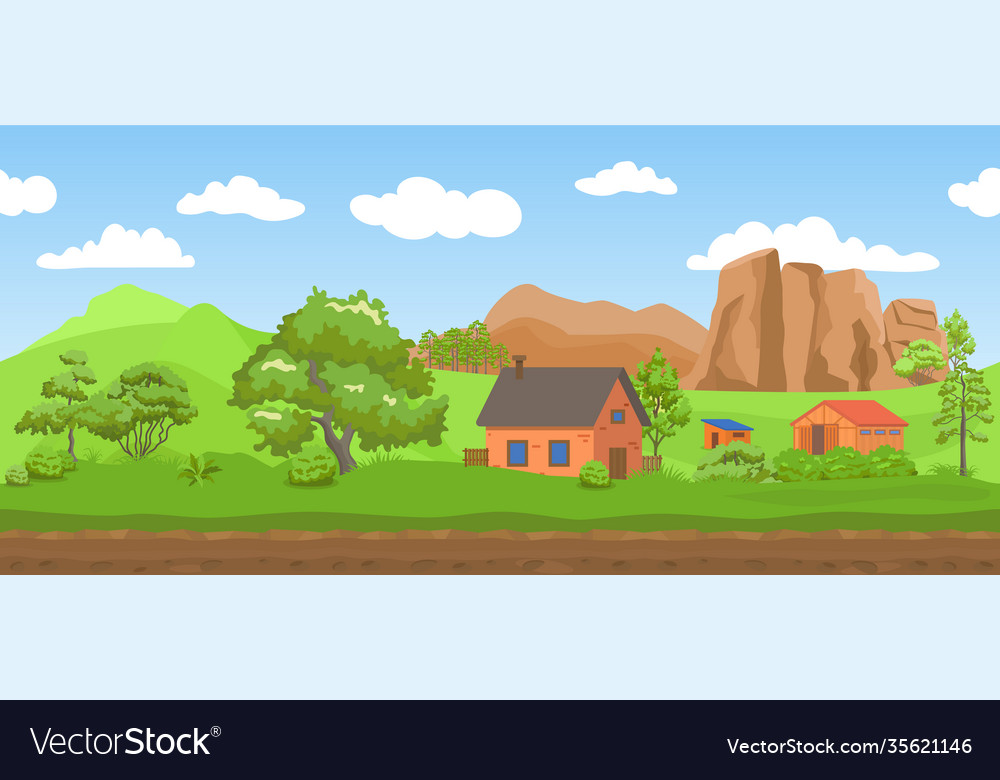 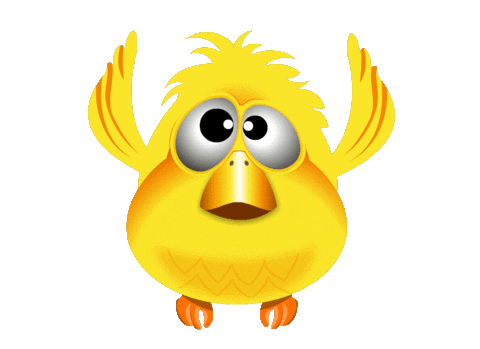 1. Vì sao gõ kiến phải đi các nhà hỏi xem ai có thể đi tìm mặt trời?
Đáp án: Muôn loài trong rừng lâu nay phải sống trong cảnh tối tăm ẩm ướt. Cuộc sống vô cùng hổ sở khi không có ánh sáng, không nhìn thấy nhau....Vì thế, gõ kiến được giao nhiệm vụ đến các nhà hỏi xem ai có thể đi tìm mặt trời
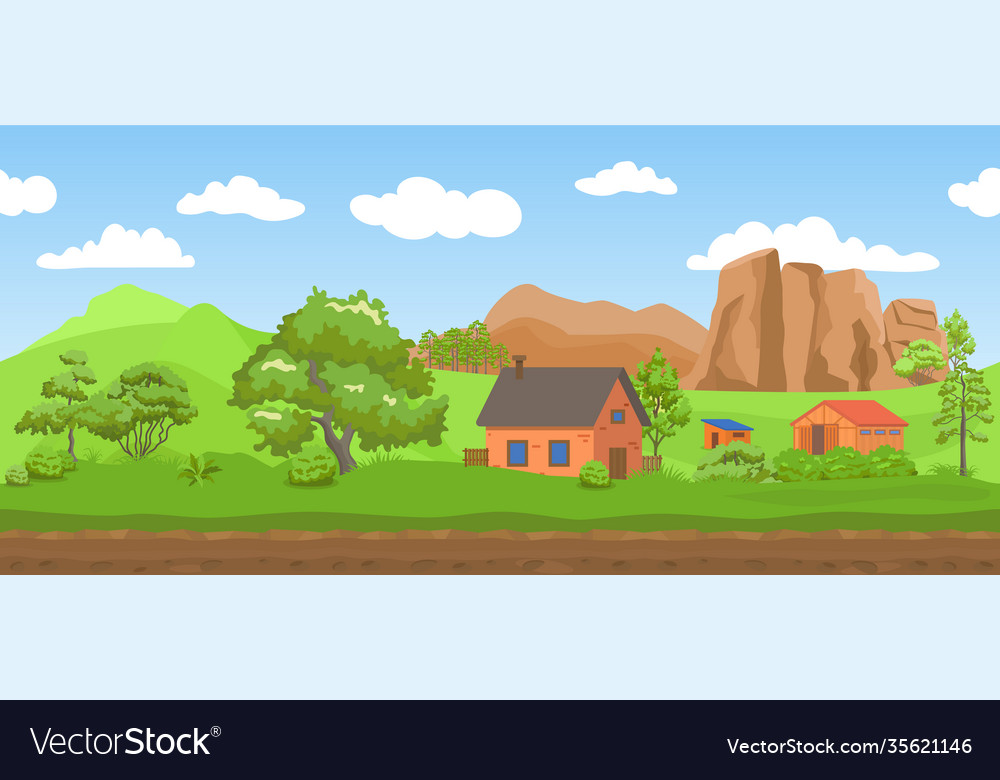 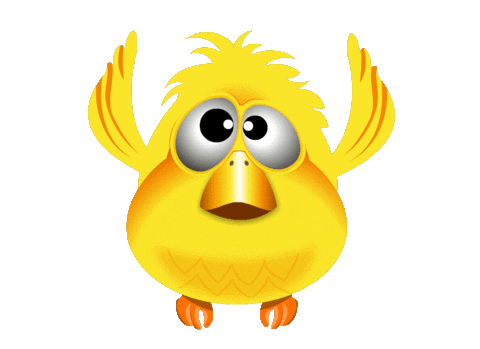 2. Gõ kiến đã gặp những ai để nhờ đi tìm mặt trời? Kết quả ra sao?
Đáp án: Gõ kiến gõ cửa rất nhiều nhà như liếu điếu, chích chòe và nhiều nhà khác nhưng không ai đi, chỉ có gà trống sẵn sàng đi tìm mặt trời.
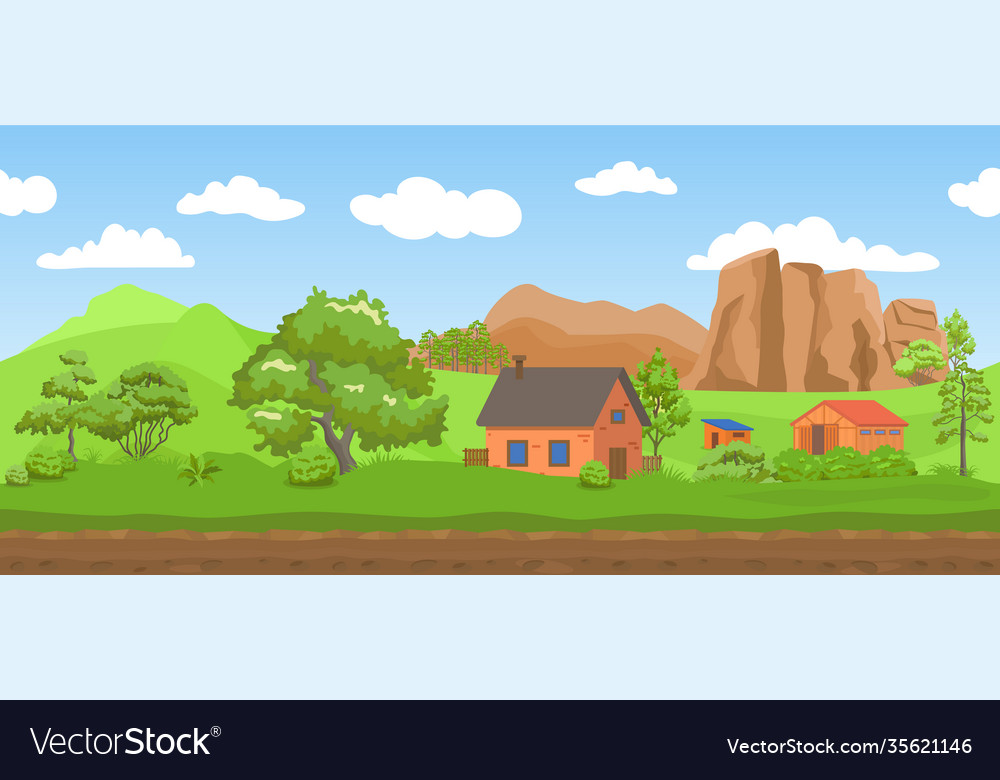 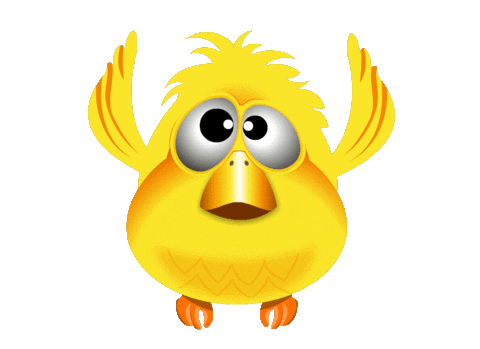 3. Kể lại hành trình đi tìm mặt trời gian nan của gà trống?
Đáp án: Gà trống bay từ bụi mây lên rừng nứa. Từ rừng nứa lên rừng lim. Từ rừng lim lên rừng chò. Gà trống bay lên cây chò cao nhất, nhìn lên thấy mây bồng bềnh và sao nhấp nháy.
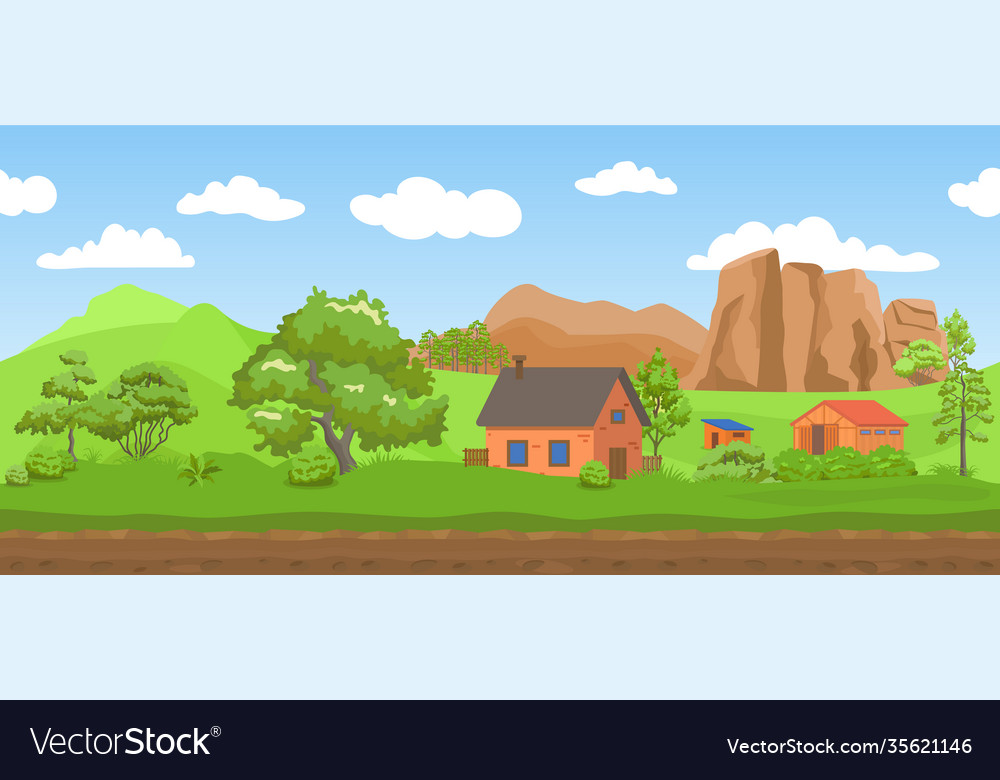 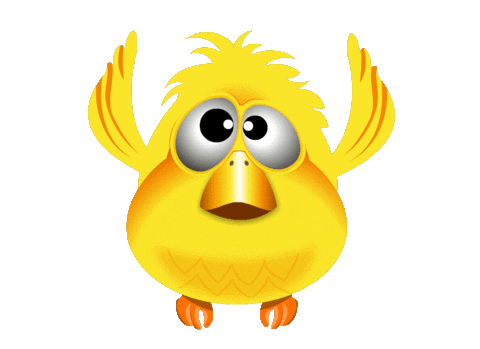 4. Theo em, vì sao gà trống được mặt trời tặng một cụm lửa hồng?
Đáp án: Gà trống được mặt trời tặng cho một cụm lửa hồng vì gà trống đã rất cố gắng, nỗ lực để đi tìm mặt trời xin ánh sáng về cho khu rừng.
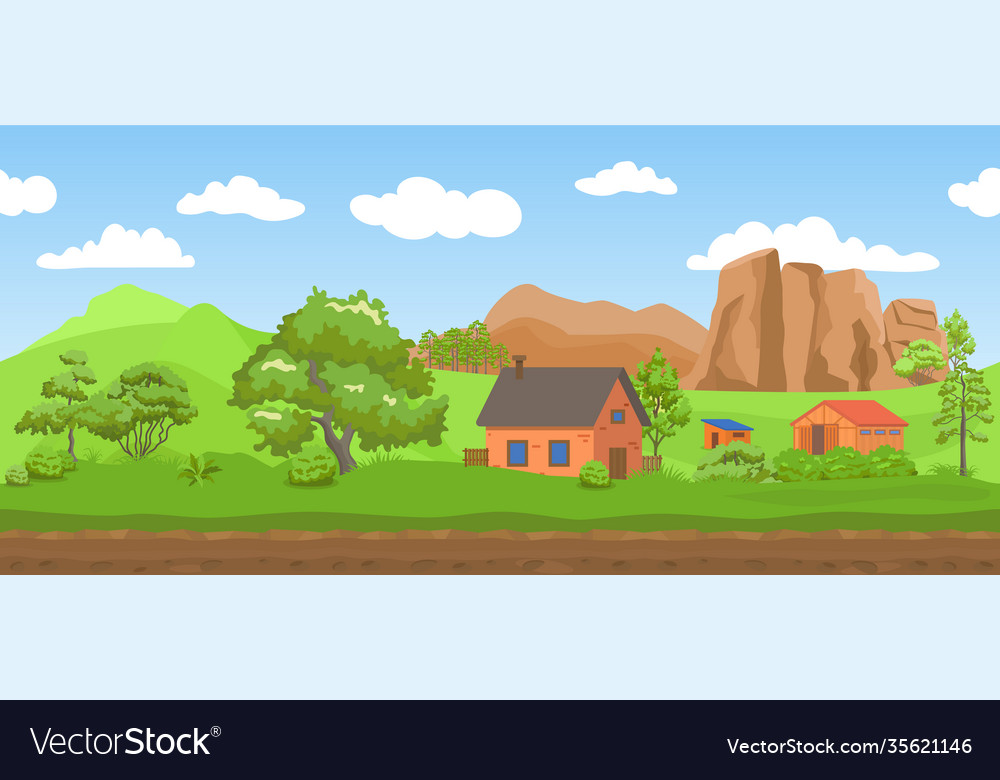 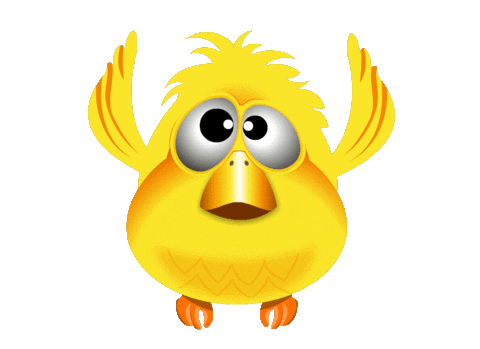 5. Câu chuyện muốn nói lên điều gì?
a. Giải thích lí do gà trống có chiếc mào đỏ trên đầu.
b. Mặt trời thức dậy chiếu sáng là nhờ tiếng gáy của gà trống.
c. Ca ngợi việc làm cao đẹp vì cộng đồng.
d. Nêu ý kiến khác của em.
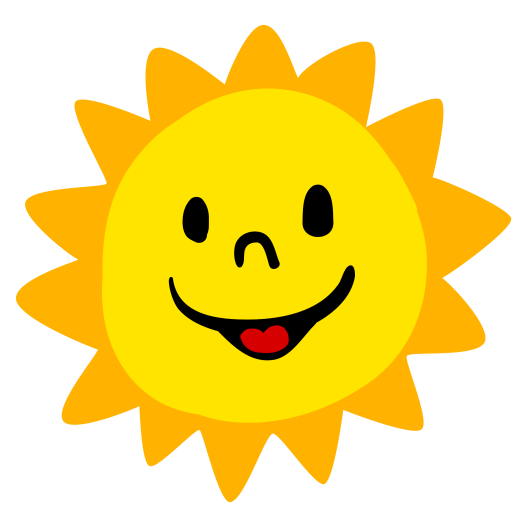 NỘI DUNG CHÍNH CỦA BÀI ĐỌC LÀ GÌ?
Bài đọc kể về hành trình đi tìm mặt trời của gà trống. Nhờ có sự dũng cảm, kiên trì của gà trống mà cả khu rừng đã có được ánh nắng mặt trời.
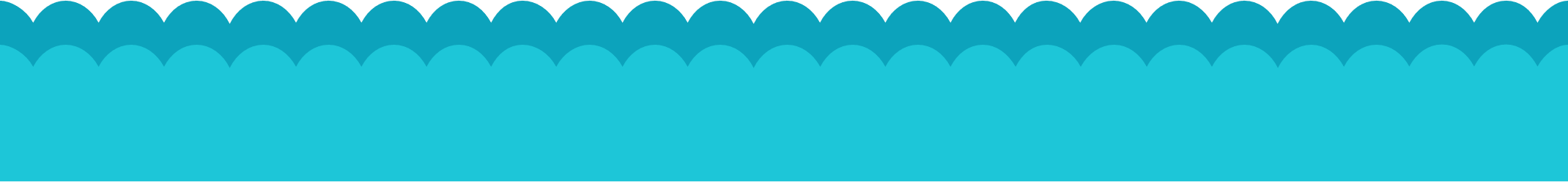 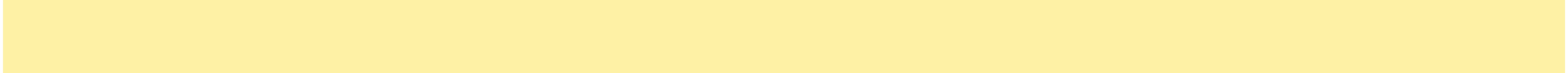 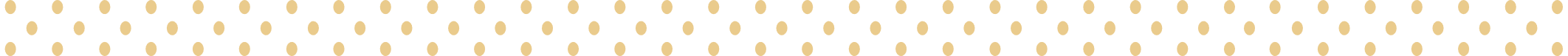 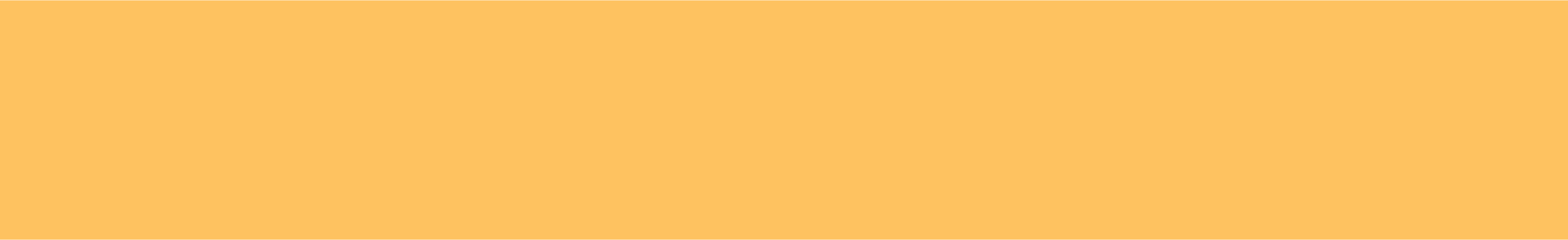 Luyện đọc lại toàn bài
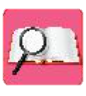 Tiêu chí đánh giá
Đọc đúng
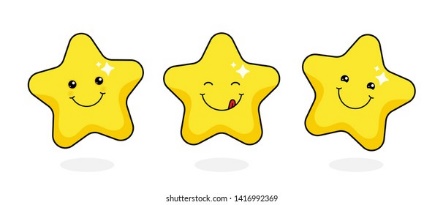 1
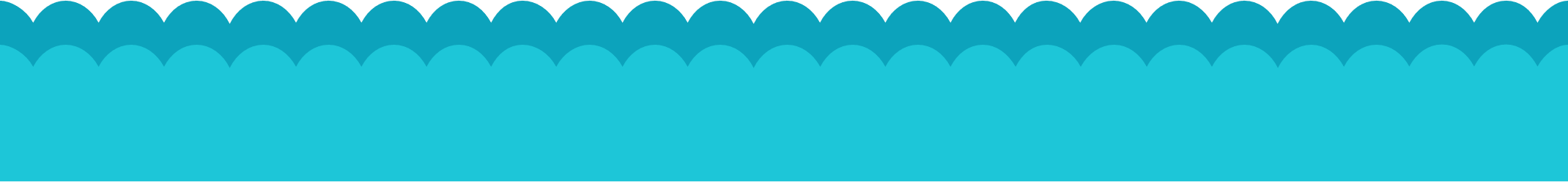 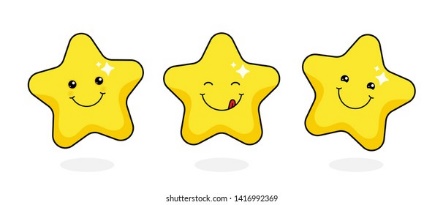 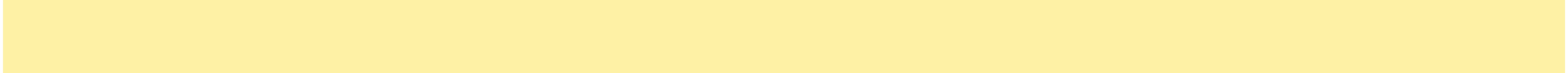 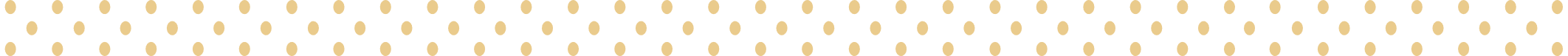 Đọc to, rõ
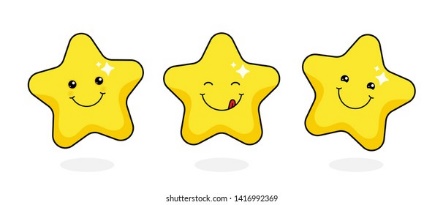 2
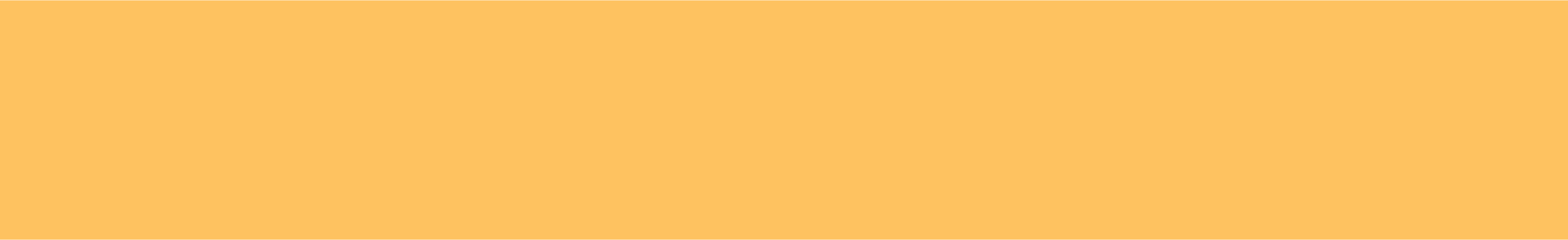 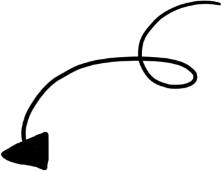 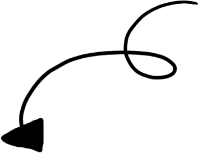 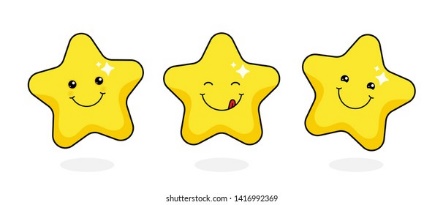 Giọng đọc và nhấn giọng phù hợp
Ngắt nghỉ đúng chỗ
3
4
Đi tìm mặt trời
Ngày xưa, muôn loài sống trong rừng già tối tăm, ẩm ướt. Gõ kiến được giao nhiệm vụ đến các nhà hỏi xem ai có thể đi tìm mặt trời.
Gõ kiến gõ cửa nhà công, công mải múa. Gõ cửa nhà liếu điếu, liếu điếu bận cãi nhau. Gõ cửa nhà chích chòe, chích chòe mải hót,… Chỉ có gà trống nhận lời đi tìm mặt trời.
Gà trống bay từ bụi mây lên rừng nứa. Từ rừng nứa lên rừng lim. Từ rừng lim lên rừng chò. Gà trống bay đến cây chò cao nhất, nhìn lên thấy mây bồng bềnh và sao nhấp nháy. Nó đậu ở đấy chờ mặt trời.
   Gió lạnh rít ù ù. Mấy lần gà trống suýt ngã. Nó quắp những ngón chân thật chặt vào thân cây. Chờ mãi, đợi mãi… Nghĩ thương các bạn sống trong tối tăm, ẩm ướt, gà trống đấm ngực kêu to:
   - Trời đất ơi…. ơi…!
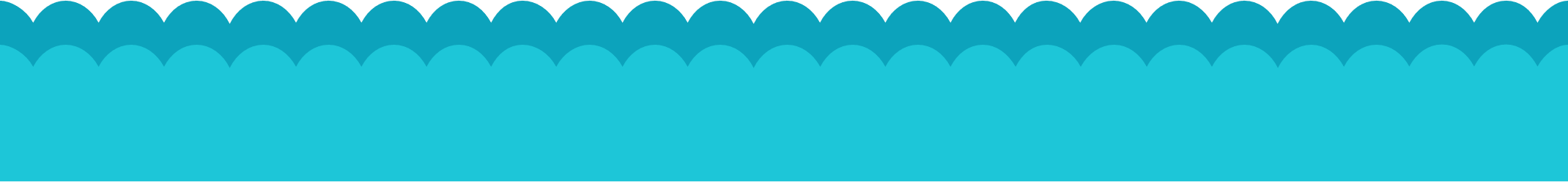 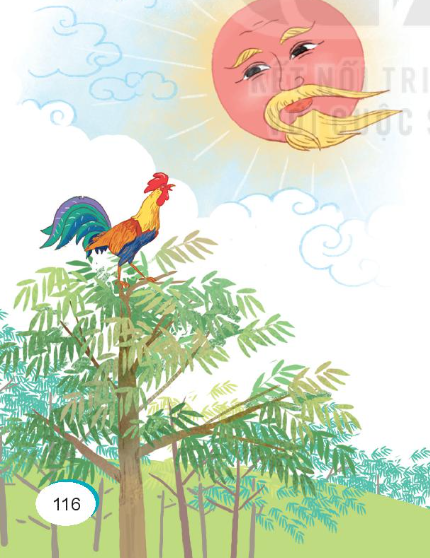 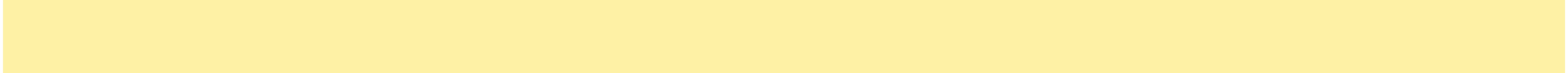 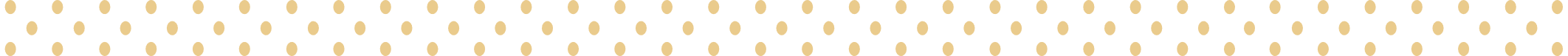 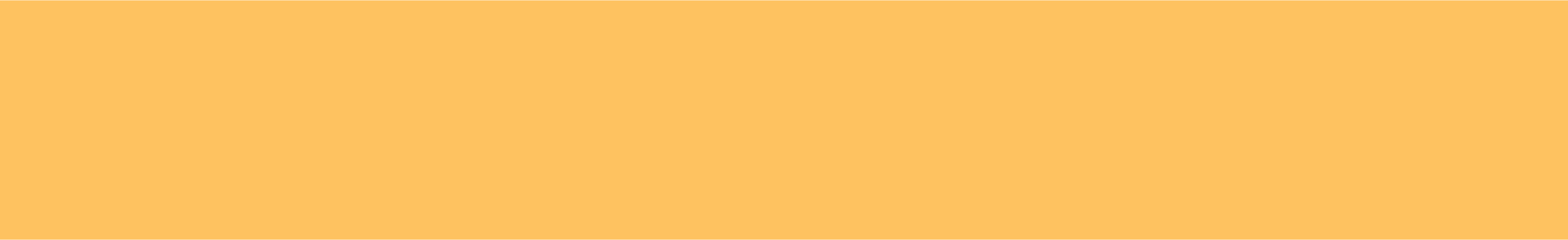 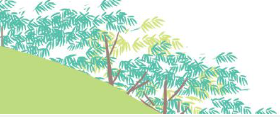 Kì lạ thay, gà trống vừa dứt tiếng kêu đầu thì sương tan. Dứt tiếng kêu thứ hai, sao lặn. Dứt tiếng kêu thứ ba, đằng đông ửng sáng, mặt trời hiện ra. Mặt trời vươn những cánh tay ánh sáng đính lên đầu gà trống một cụm lửa hồng.
Gà trống vui sướng bay về. Bay tới đâu, ánh sáng theo đến đấy. Đất rừng sáng tươi như tranh vẽ.
   Từ đó, khi gà trống cất tiếng gáy là mặt trời hiện ra, chiếu ánh sáng cho mọi người, mọi vật.
(Theo Vũ Tú Nam)
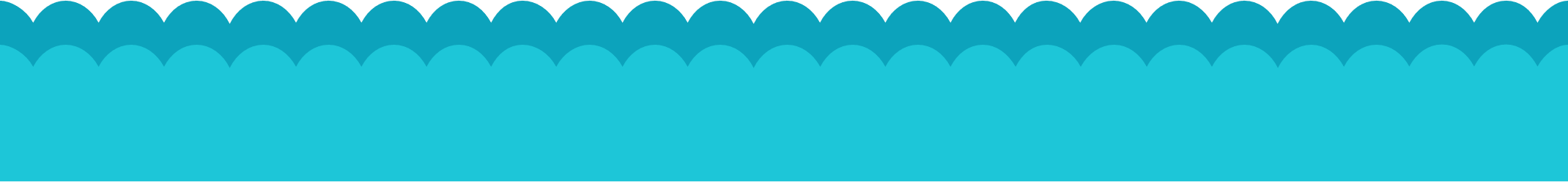 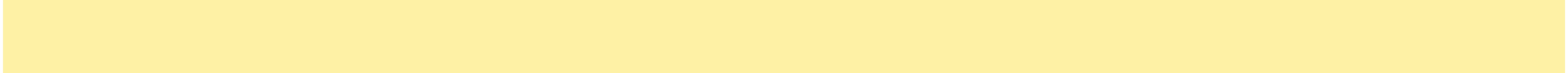 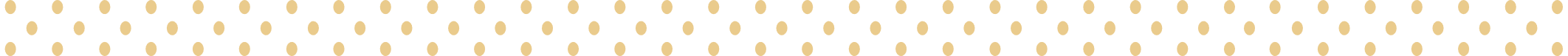 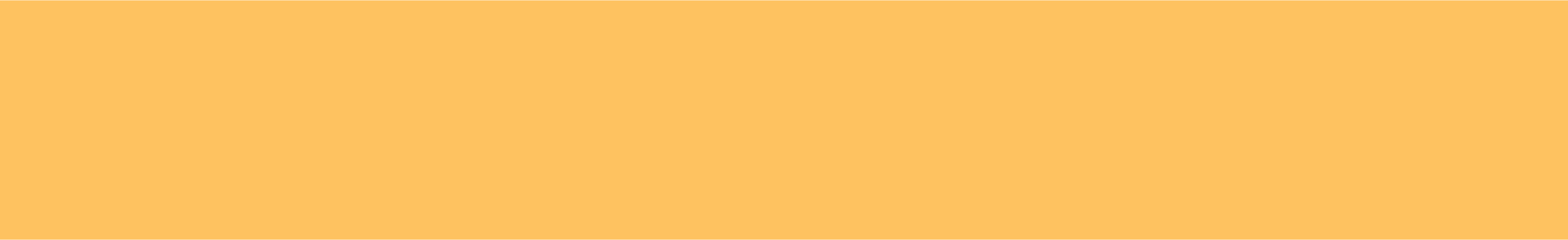 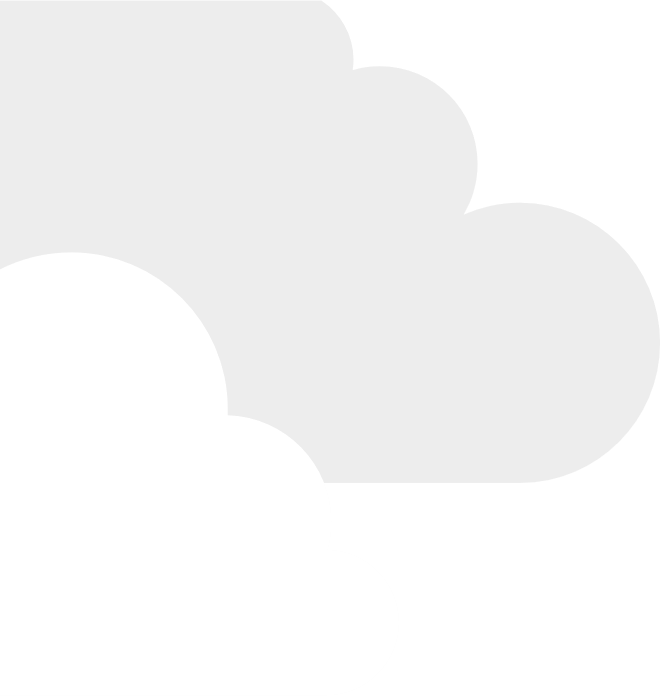 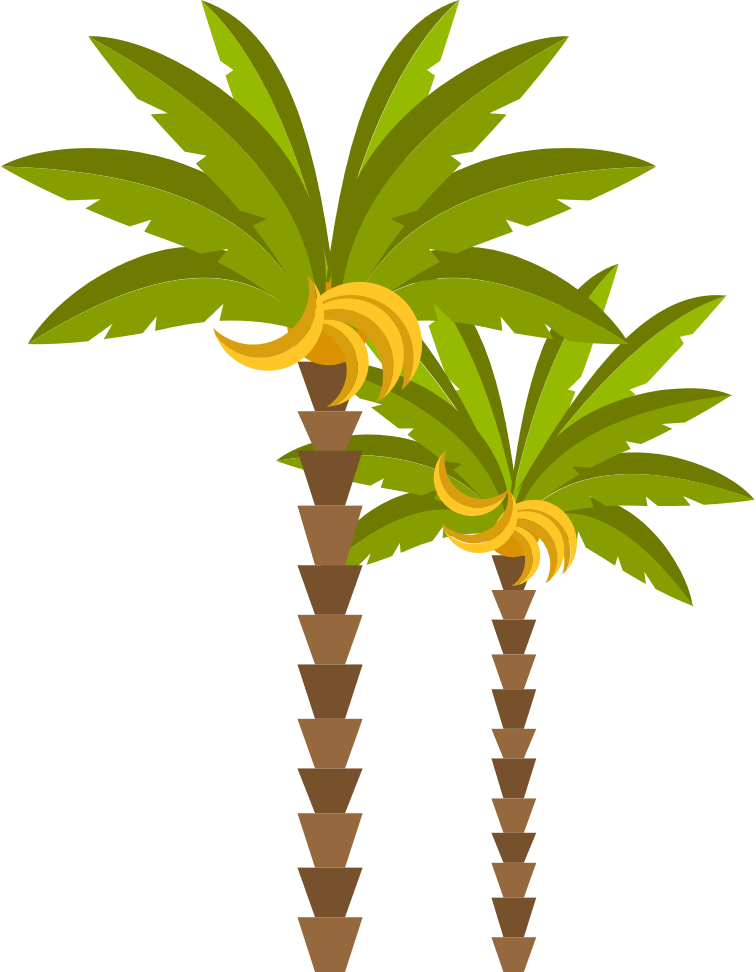 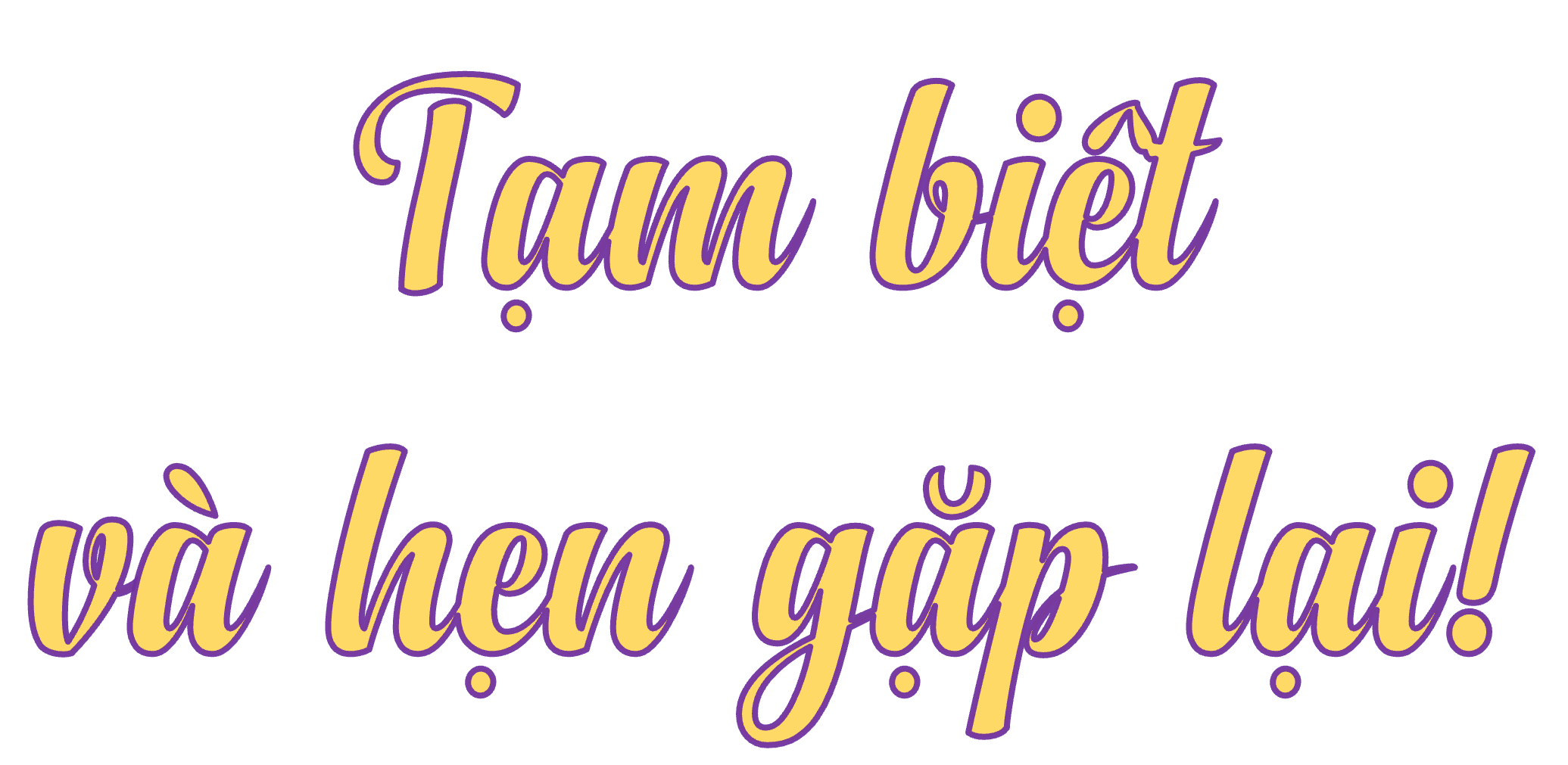 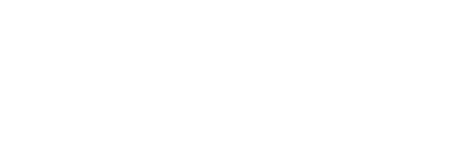 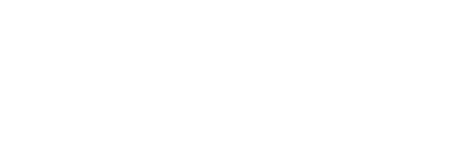 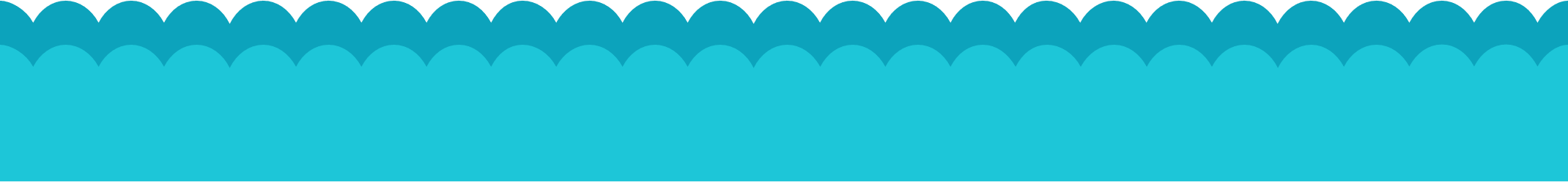 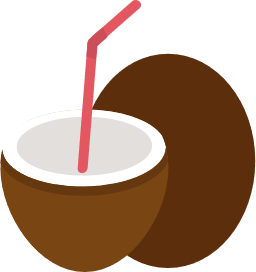 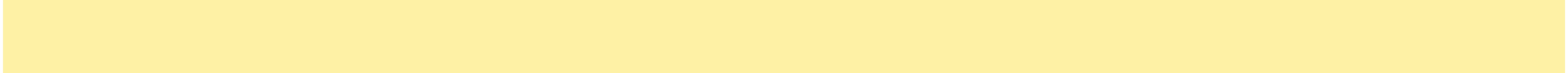 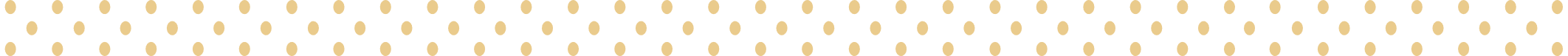 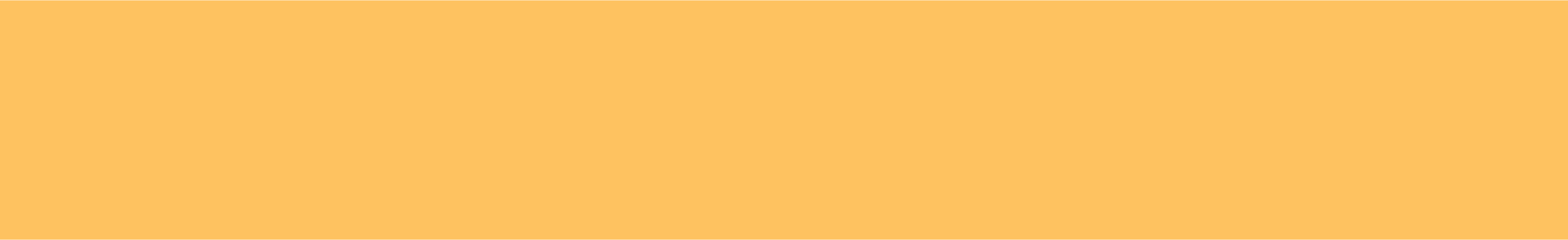 [Speaker Notes: Thiết kế - Hương Thảo - 0972115126]